SECRETARÍA DISTRITAL DE CULTURA, RECREACIÓN Y DEPORTE


COMITÉ SECTORIAL DE 
DESARROLLO ADMINISTRATIVO
Bogotá D.C.
Octubre 23 de 2020
ORDEN DEL DÍA - SESIÓN DEL 23 DE OCTUBRE 2020
1.VERIFICACIÓN DEL QUORUM
2. APROBACIÓN DEL  ACTA ANTERIOR
SEPTIEMBRE 30 DE 2020
3. PRESENTACIÓN INFORME ANÁLISIS COMPARATIVO DE BRECHAS EN LA IMPLEMENTACIÓN DE DIMENSIÓN 07 DE CONTROL INTERNO DEL MIPG DE LAS SECRETARÍAS DISTRITALES 2018 – 2019
4. ESTRATEGIA CORAZÓN PRODUCTIVO SECTOR CULTURA, RECREACIÓN Y DEPORTE
5. ESTRATEGIA CORAZÓN PRODUCTIVO SECTOR CULTURA, RECREACIÓN Y DEPORTE
6. AVANCE EJECUCIÓN METAS PLAN DE DESARROLLO SECTOR CULTURA, RECREACIÓN Y DEPORTE  
CORTE A SEPTIEMBRE 30 
DE 2020
Balance Participación Sectorial PDD UNCSA 2020-2024
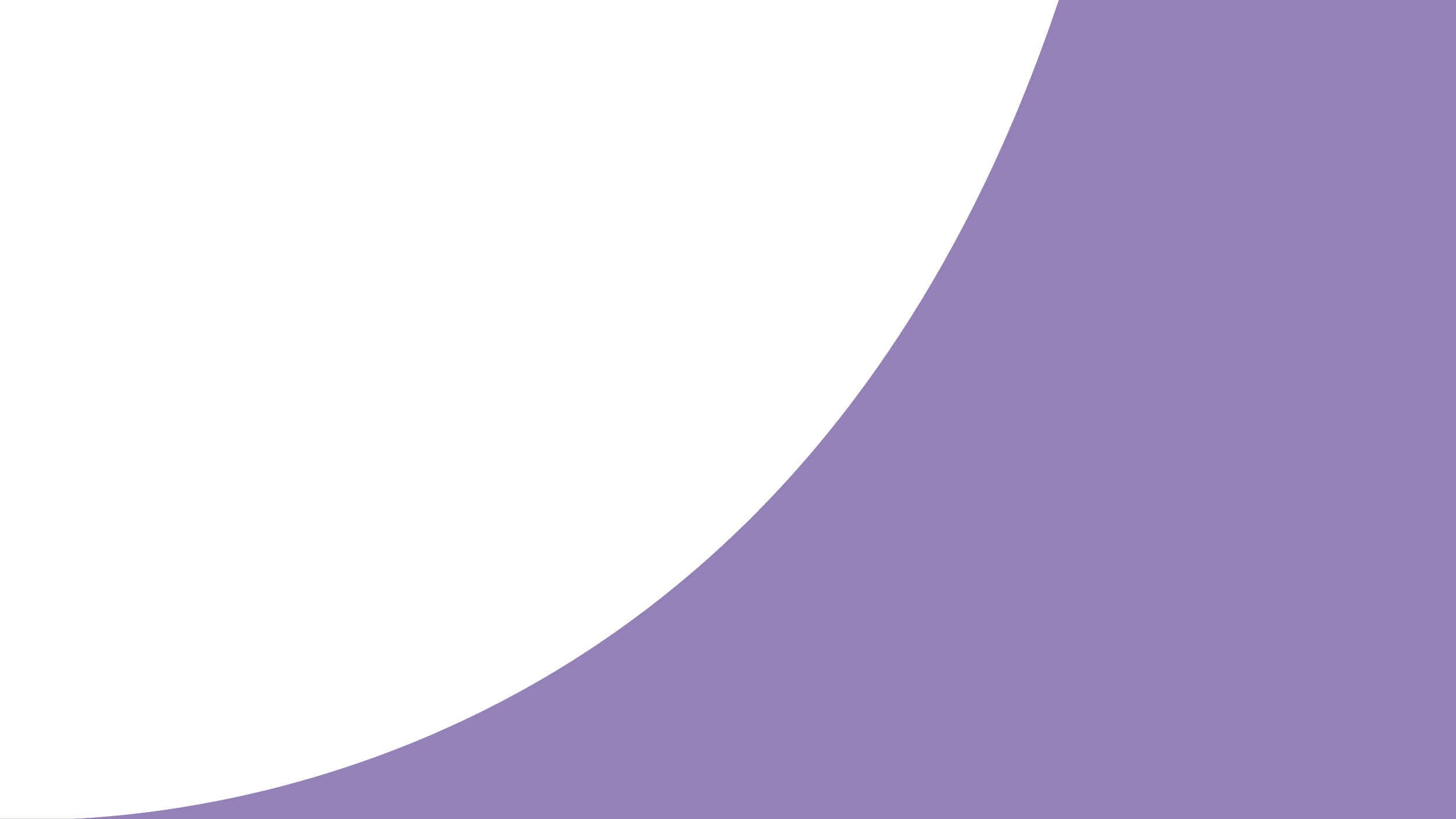 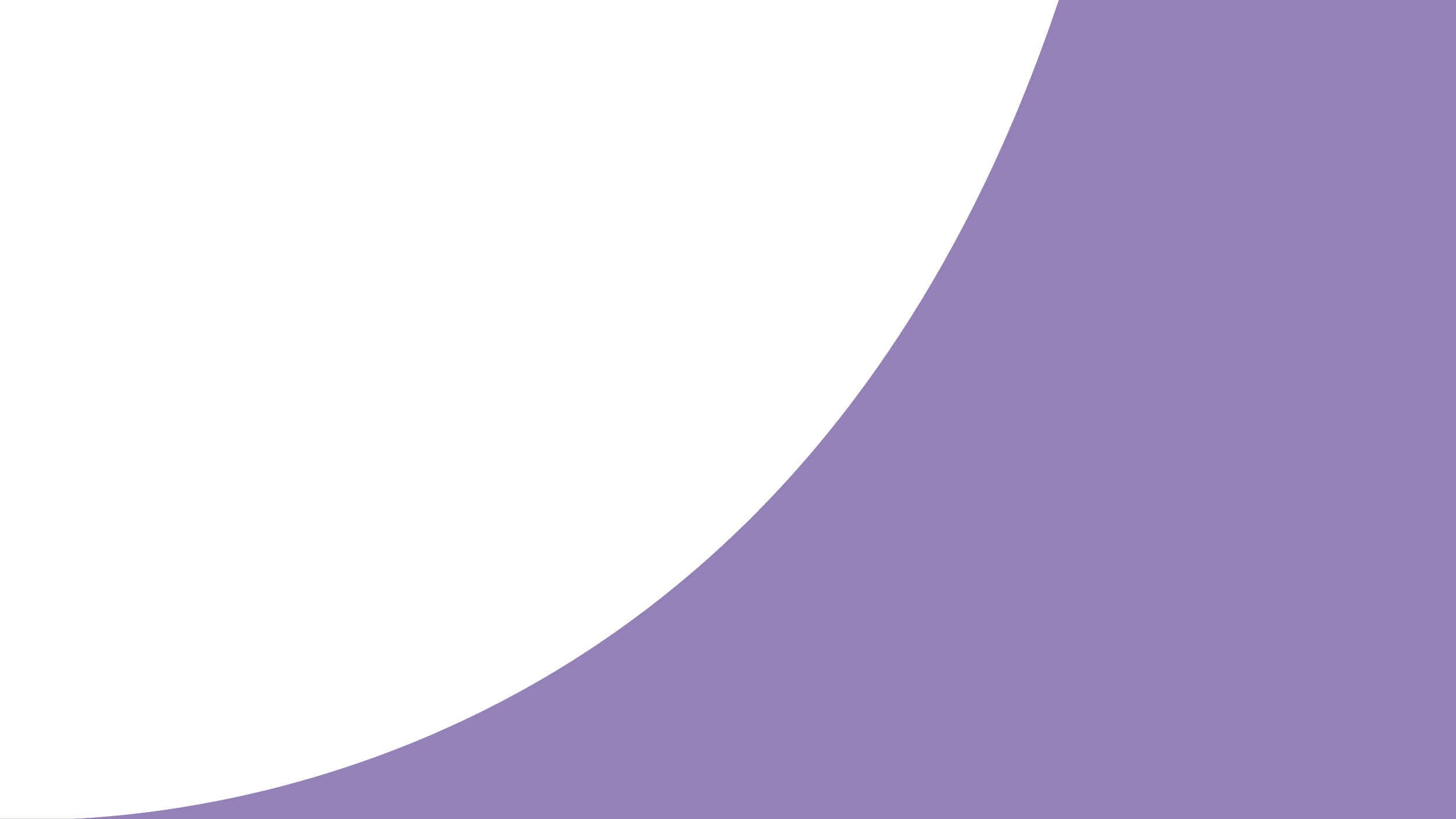 50 
METAS DE PRODUCTO 
A CARGO DEL SECTOR
79
METAS INDIVIDUALES
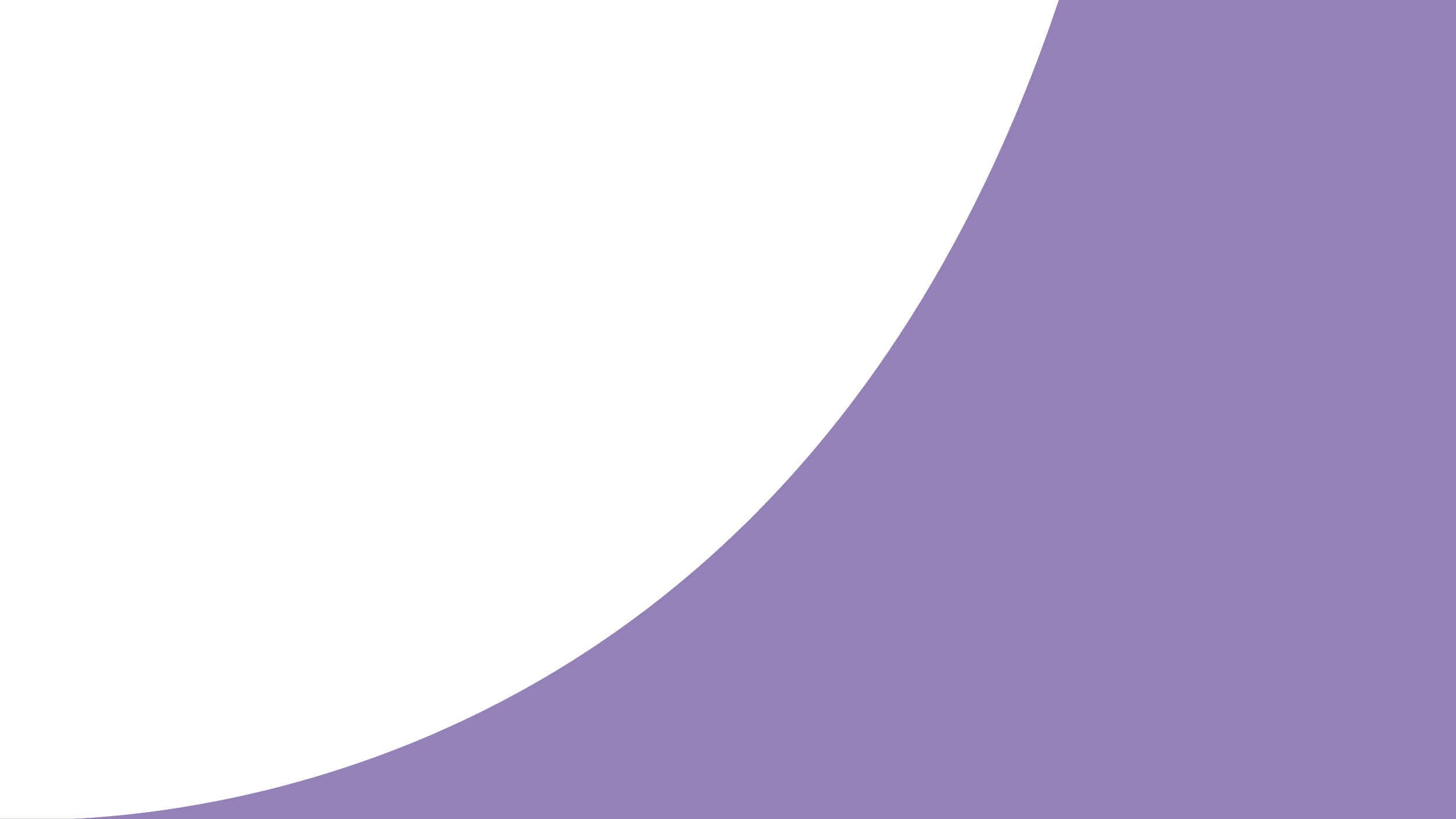 4 Metas
Propósito 3
FUGA: 1
IDARTES: 1
IDPC: 1
SCRD:1
Propósito 1
FUGA: 8
IDARTES: 10
IDPC: 6
IDRD: 9
OFB: 5
SCRD:16
Propósito 2
IDPC: 4
IDRD: 1
Propósito 5
FUGA: 2
IDARTES: 2
IDPC: 2
IDRD: 1
OFB: 2
SCRD: 5
CANAL: 2
54 Metas
5 Metas
16 Metas
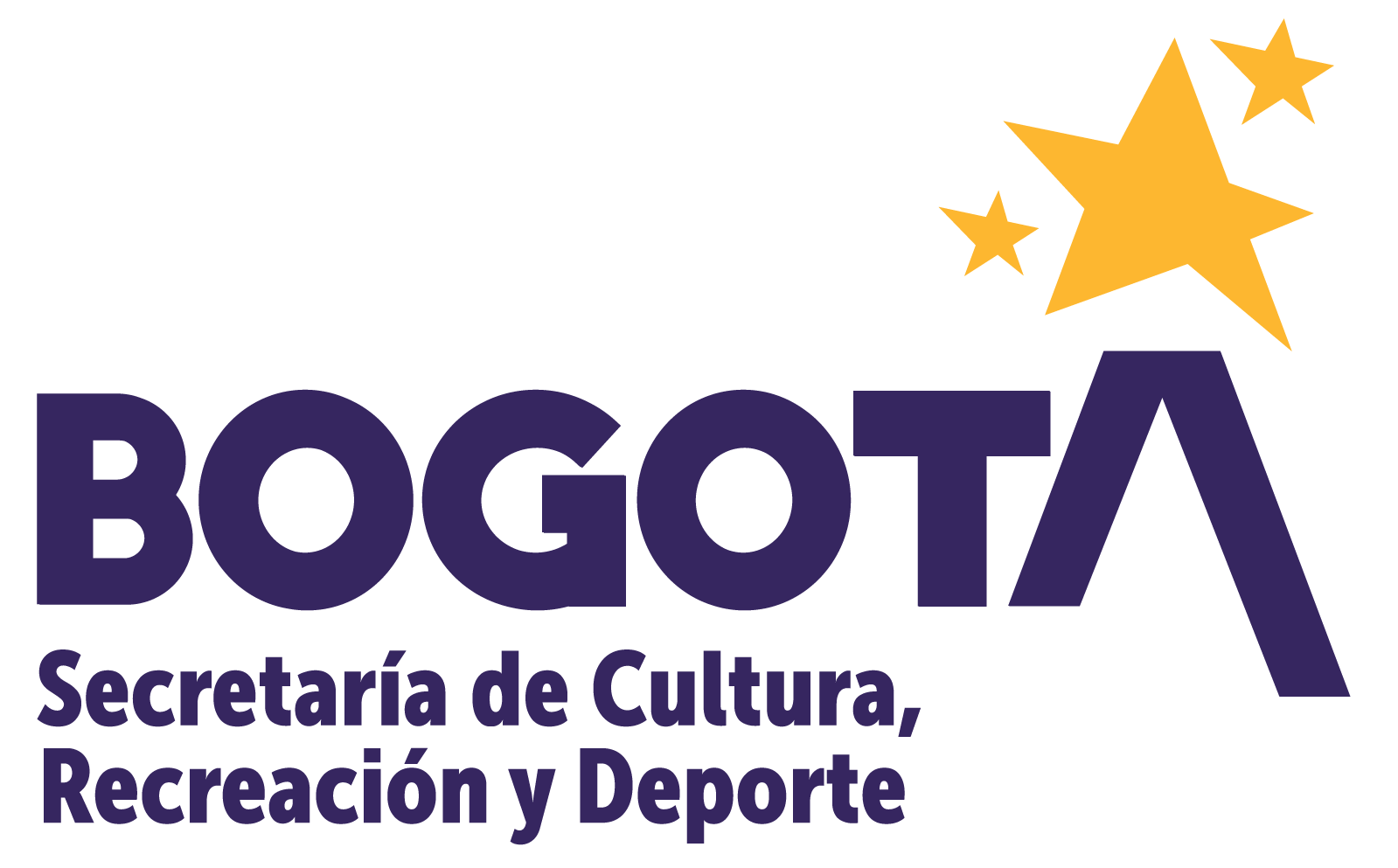 Plan de Desarrollo UNCSA 2020-2024
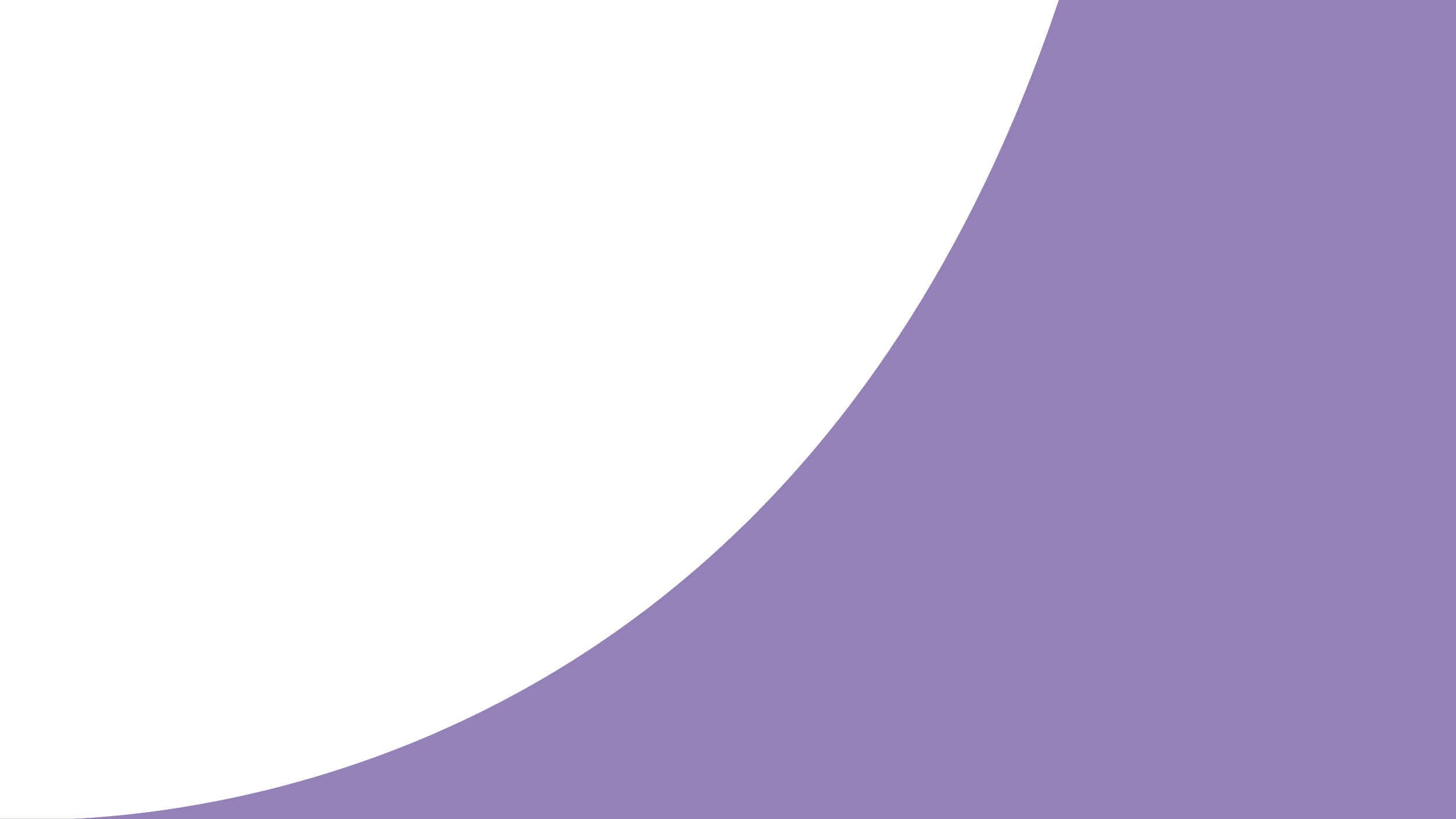 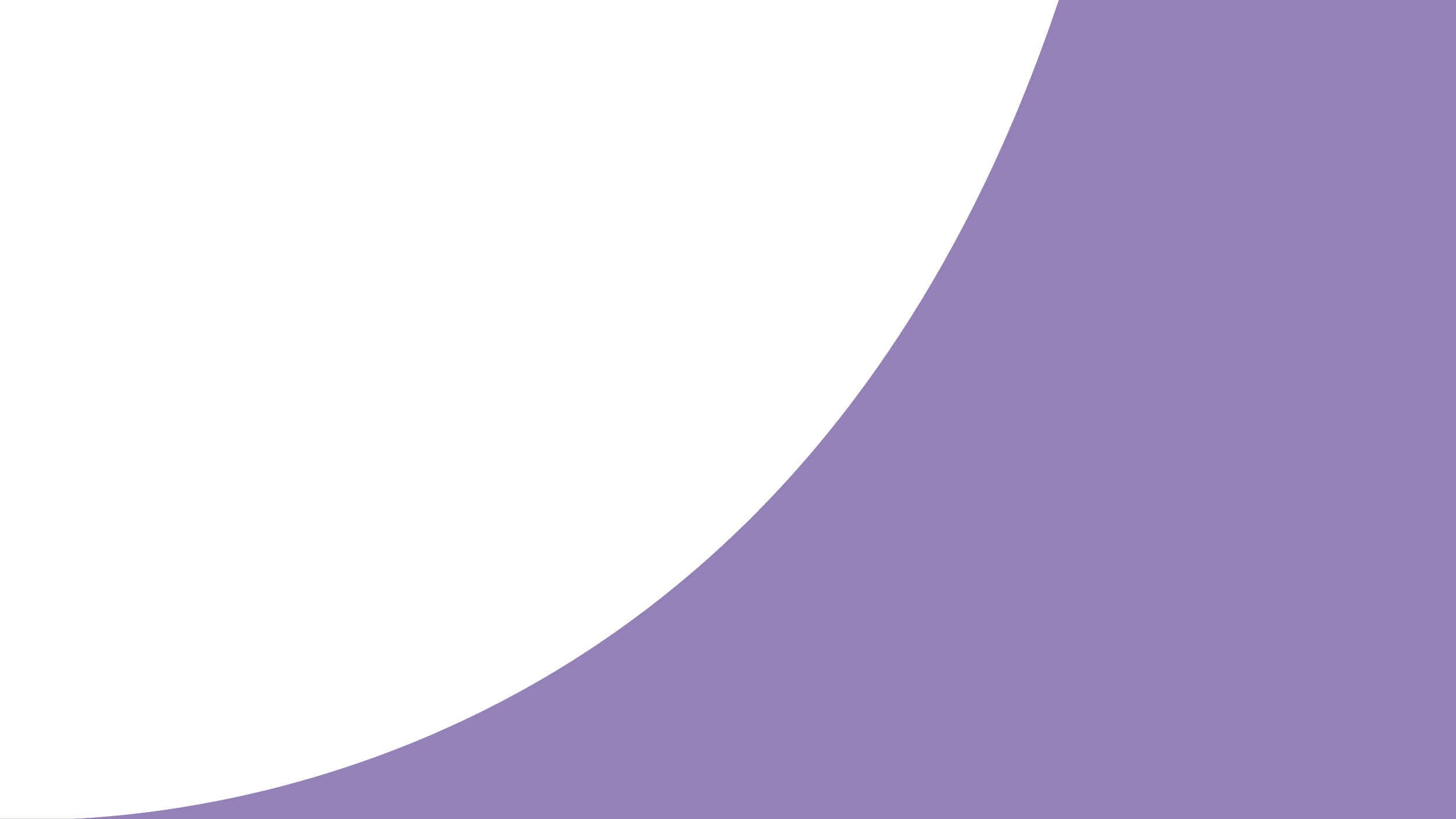 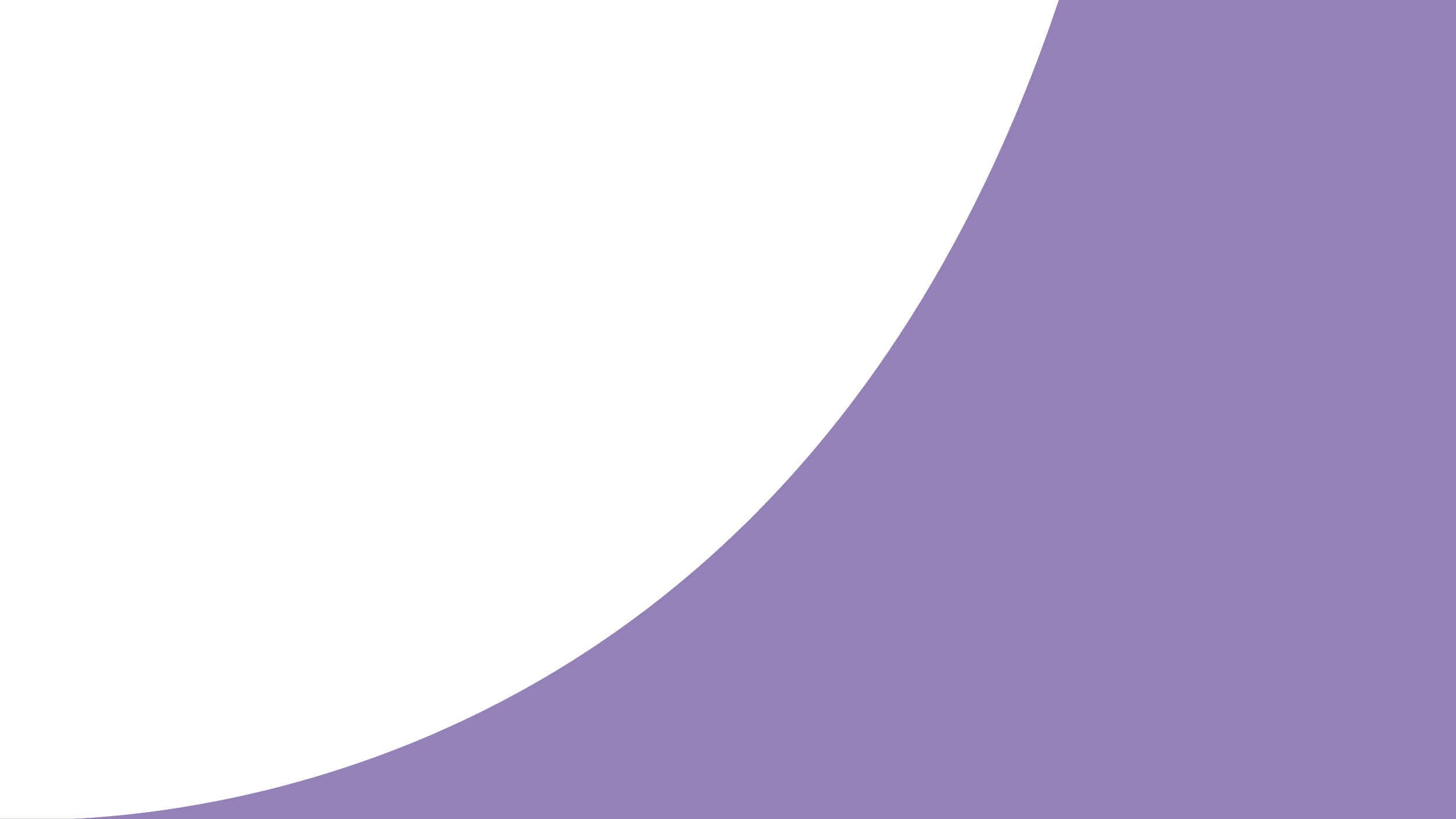 BALANCE GENERAL DE AVANCE DE CUMPLIMIENTO DE METAS
VIGENCIA 2020
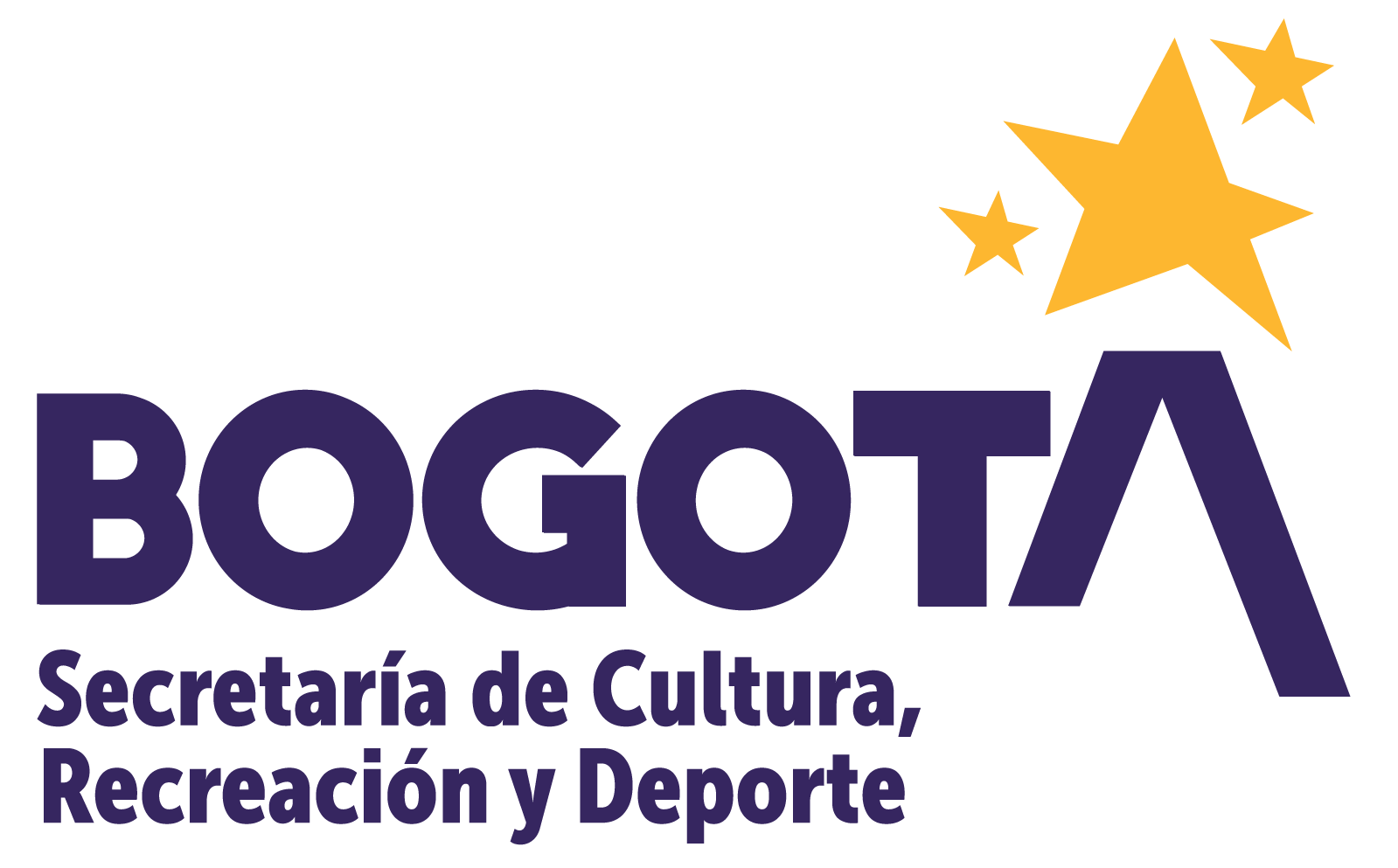 Balance Cumplimiento de Metas por Entidades del Sector
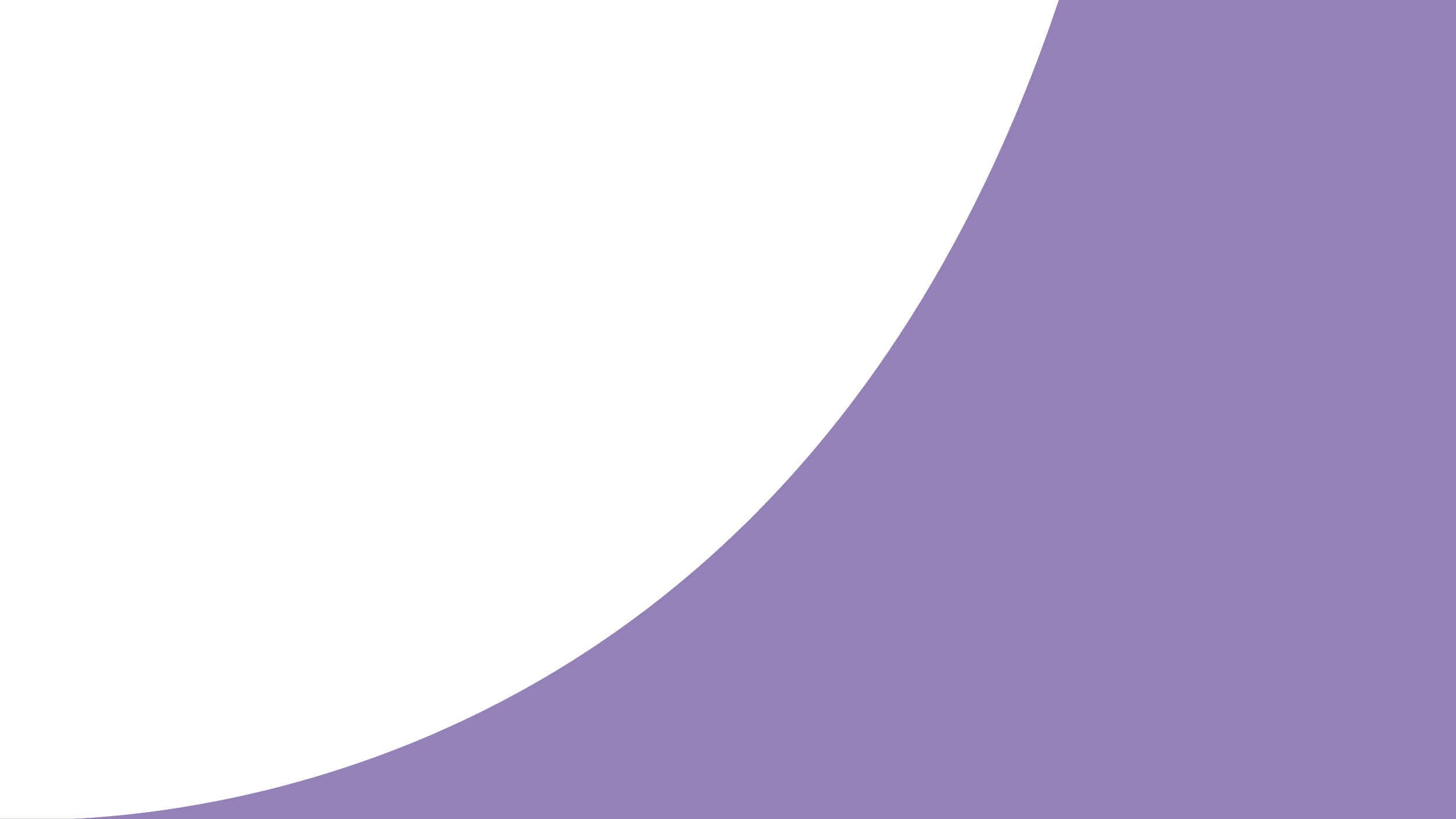 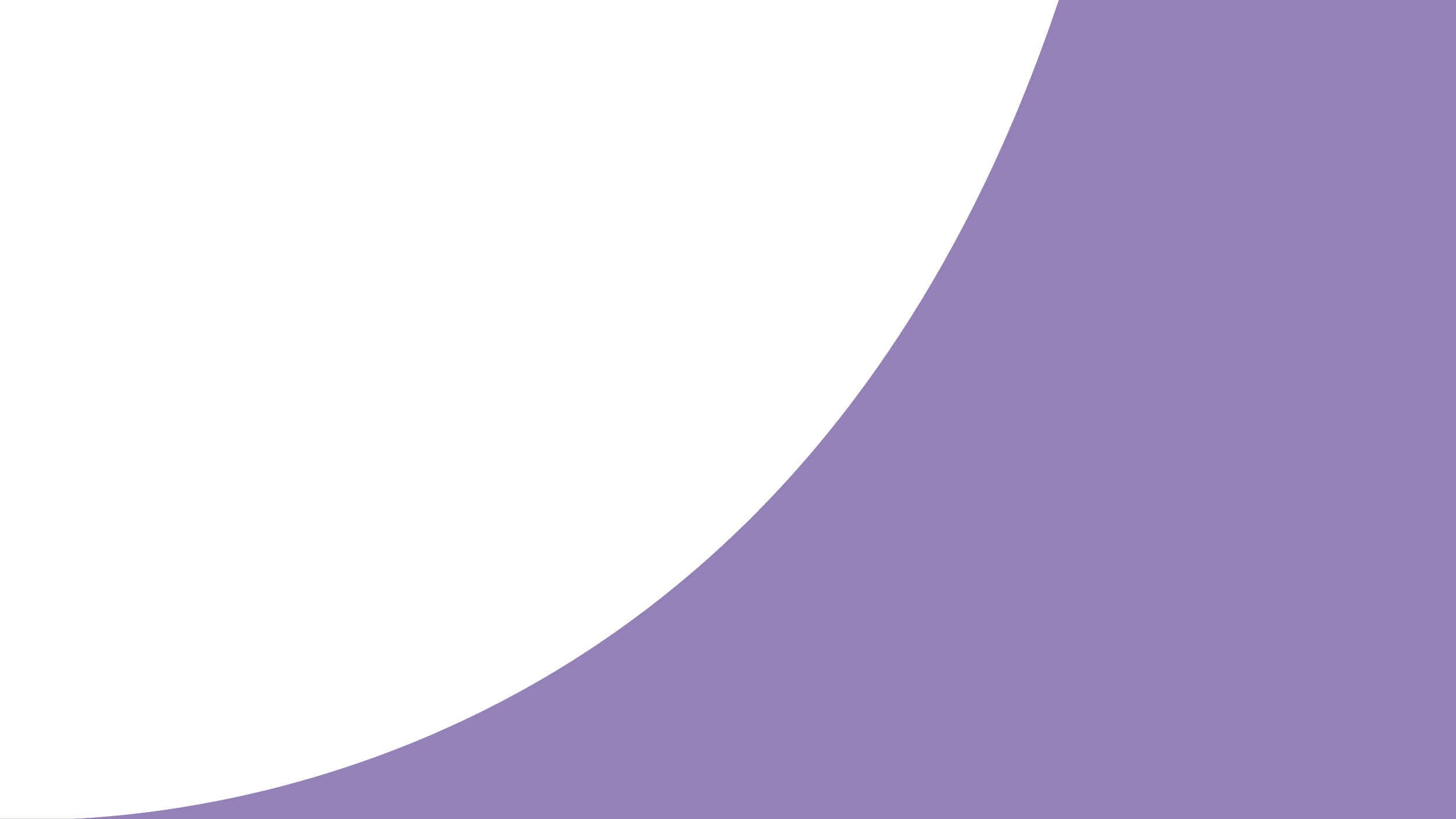 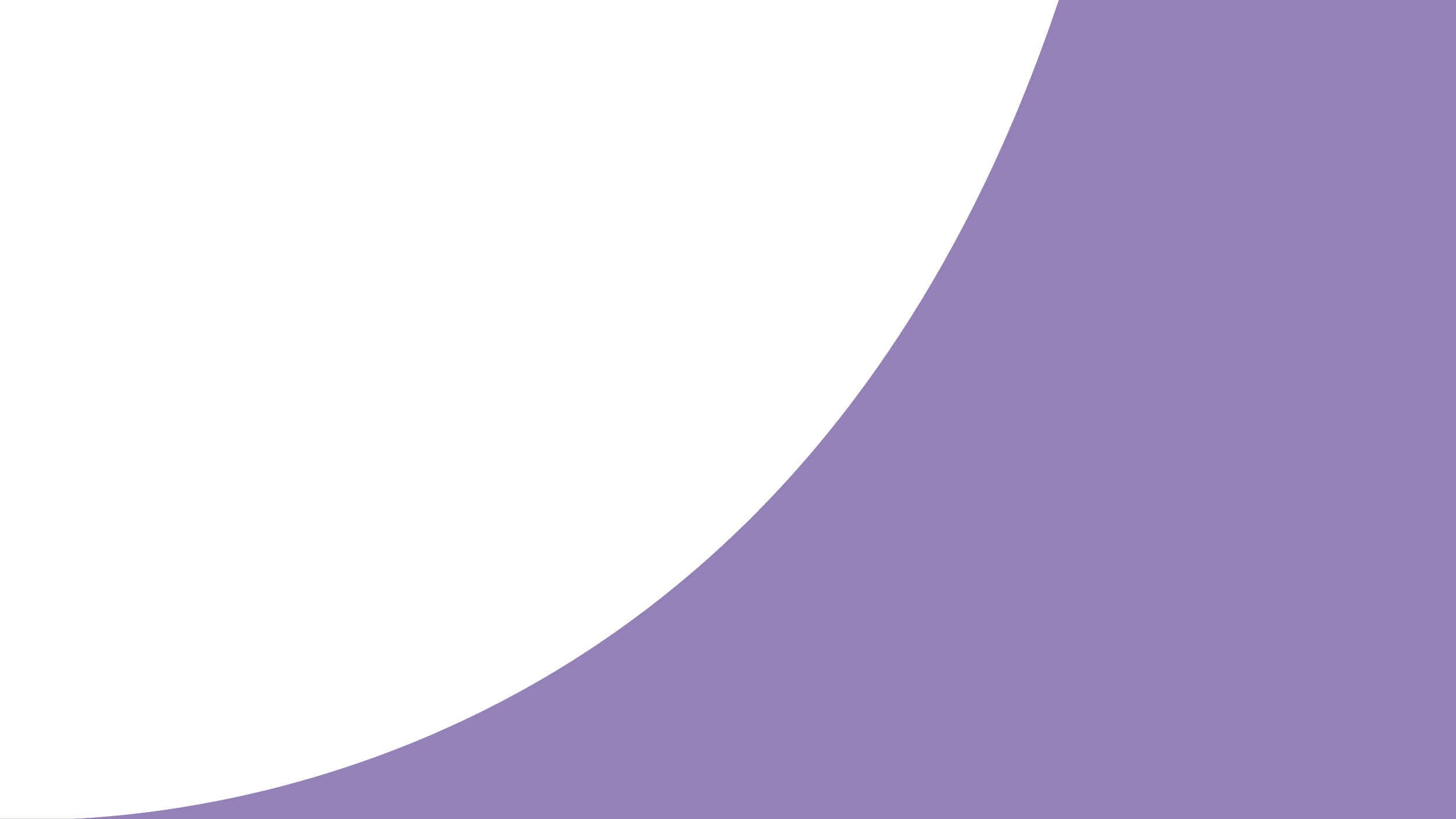 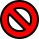 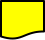 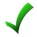 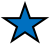 Rangos en concordancia con SEGPLAN
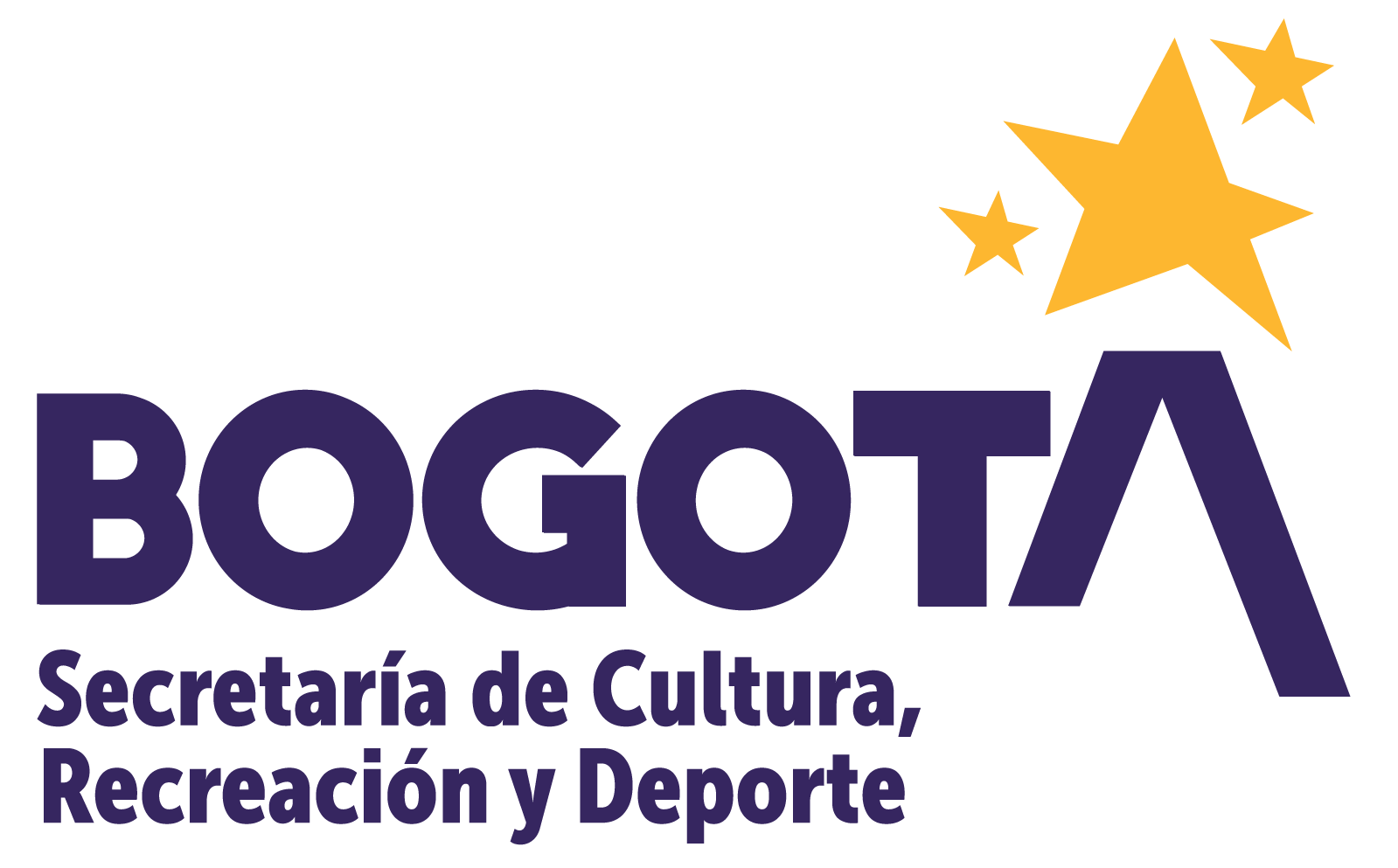 Balance Cumplimiento de Metas por Entidades del Sector
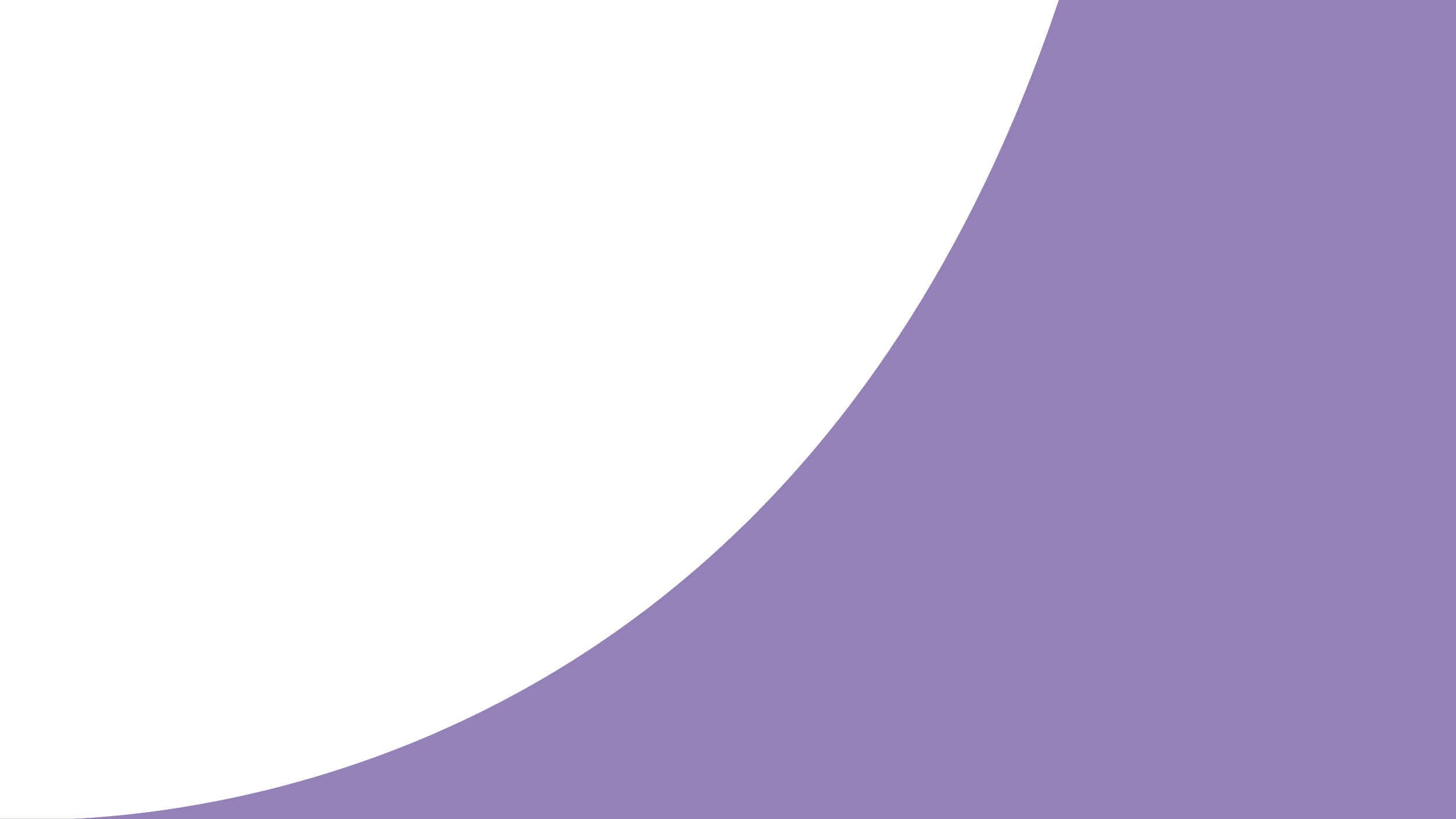 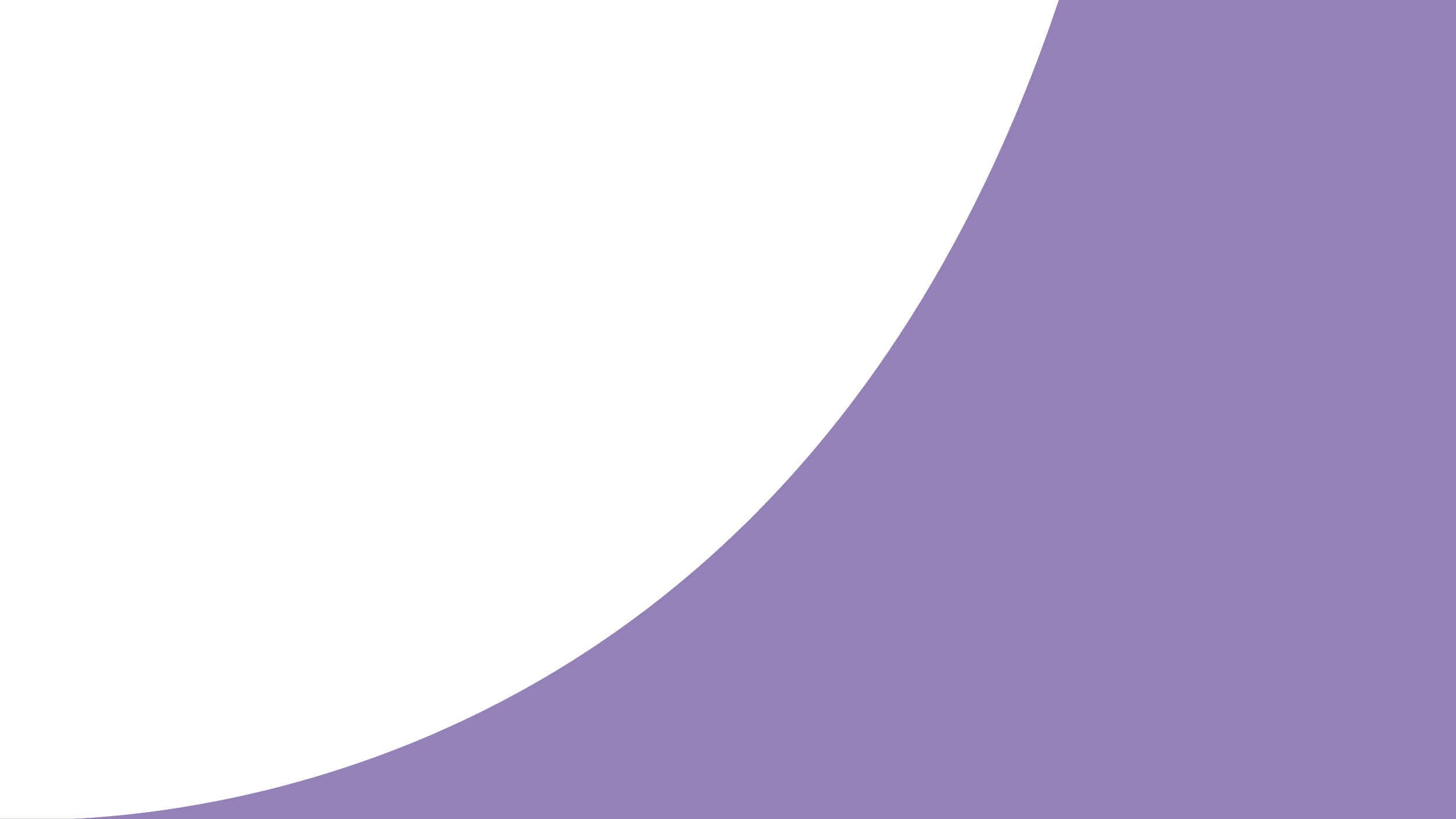 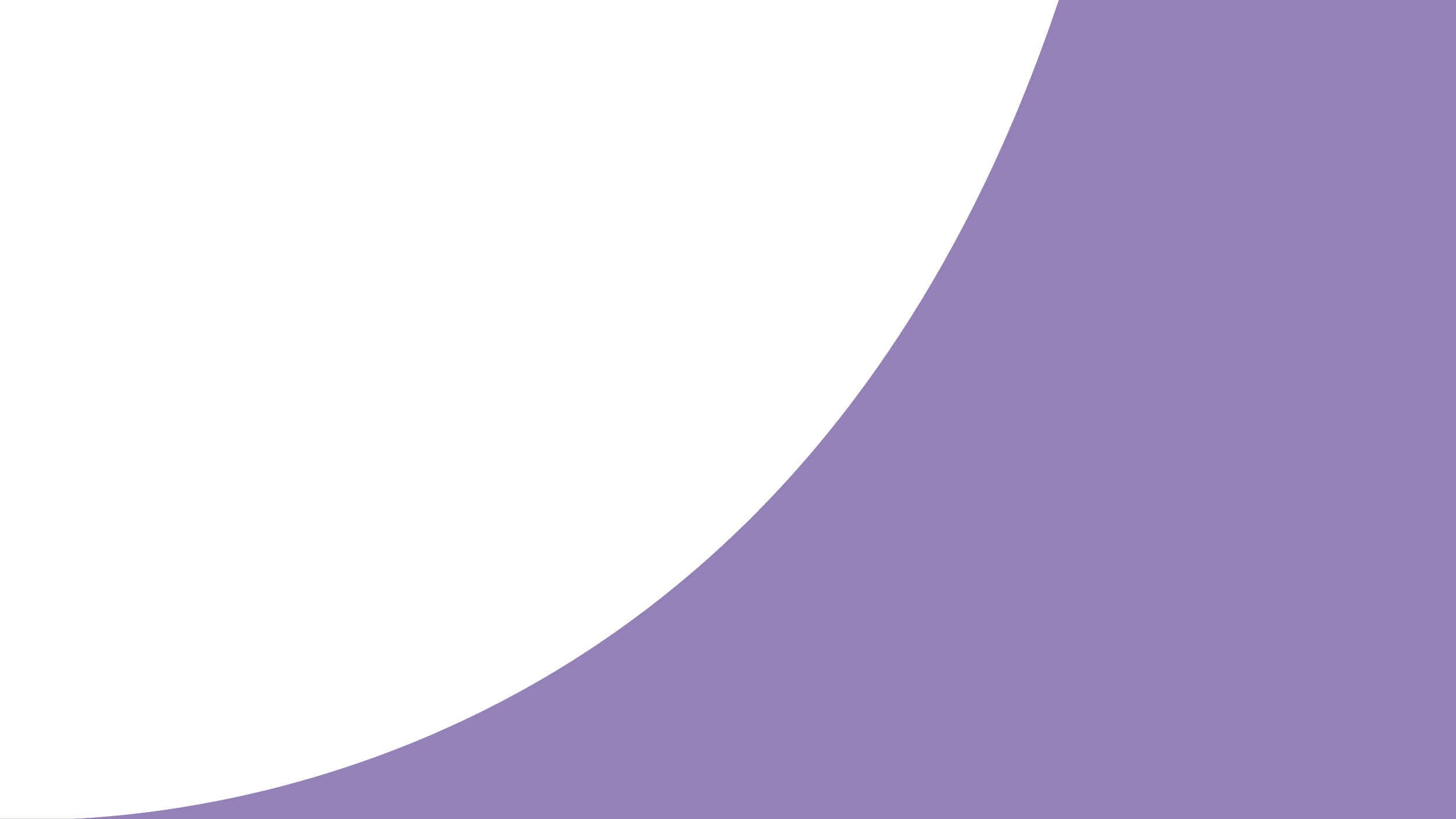 DETALLE DE METAS CON CUMPLIMIENTO < = 40%
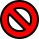 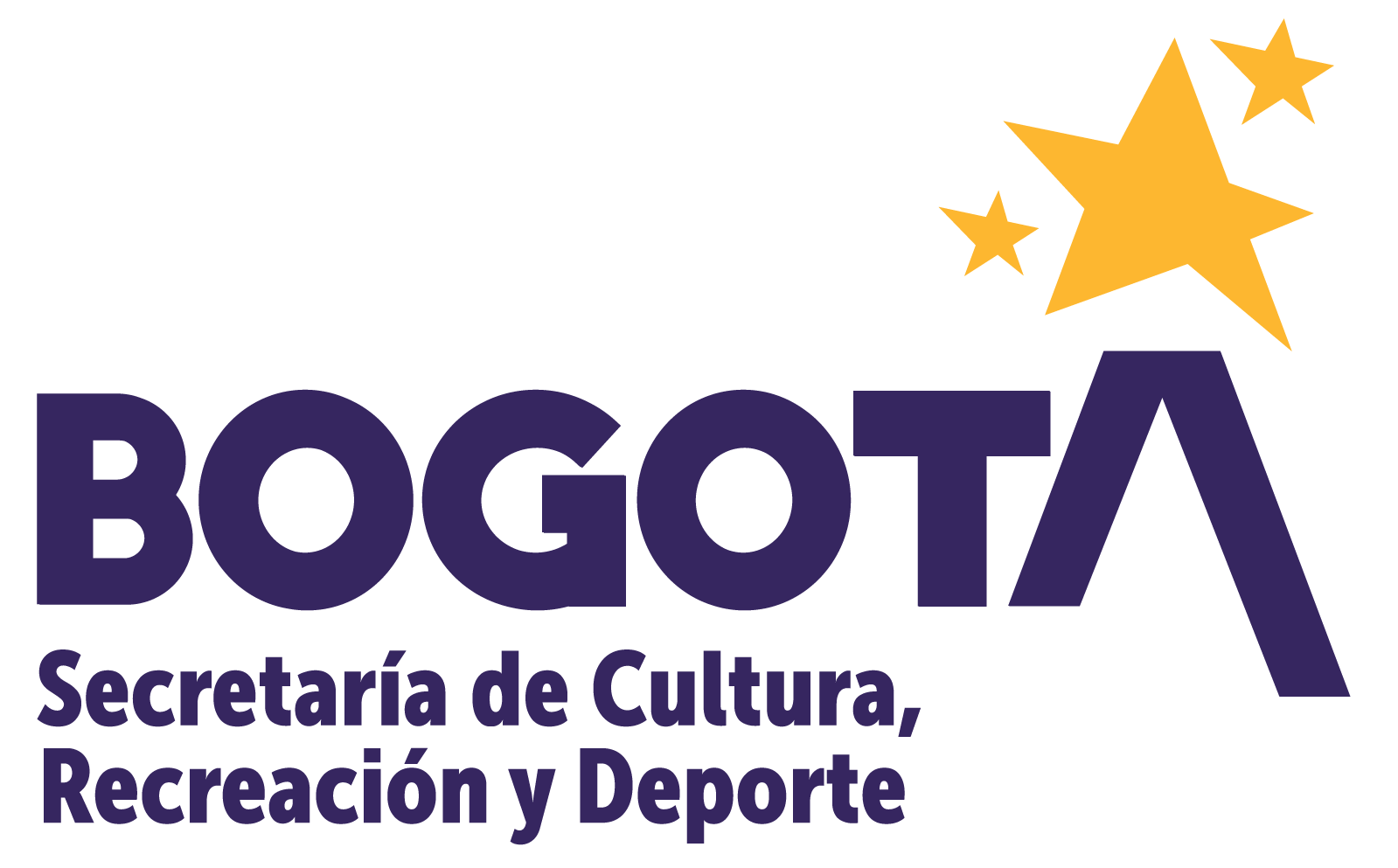 Balance Cumplimiento de Metas por Entidades del Sector
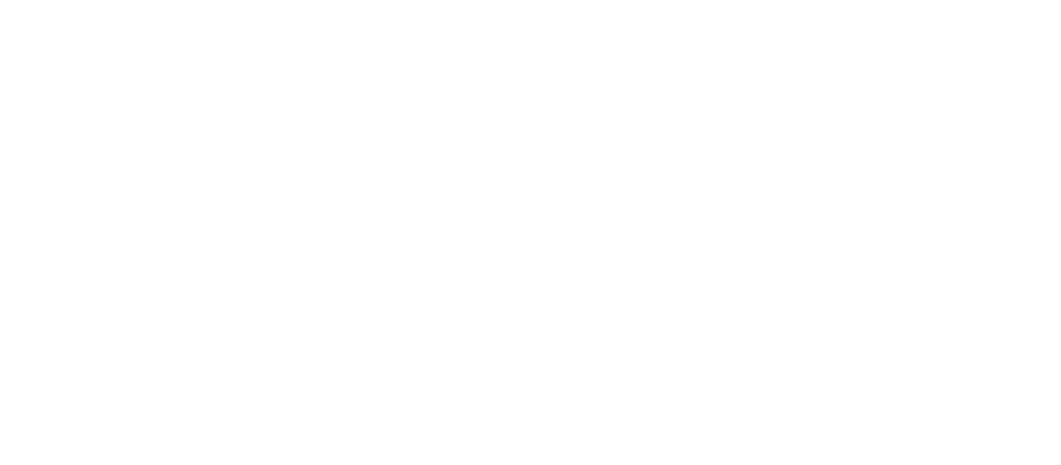 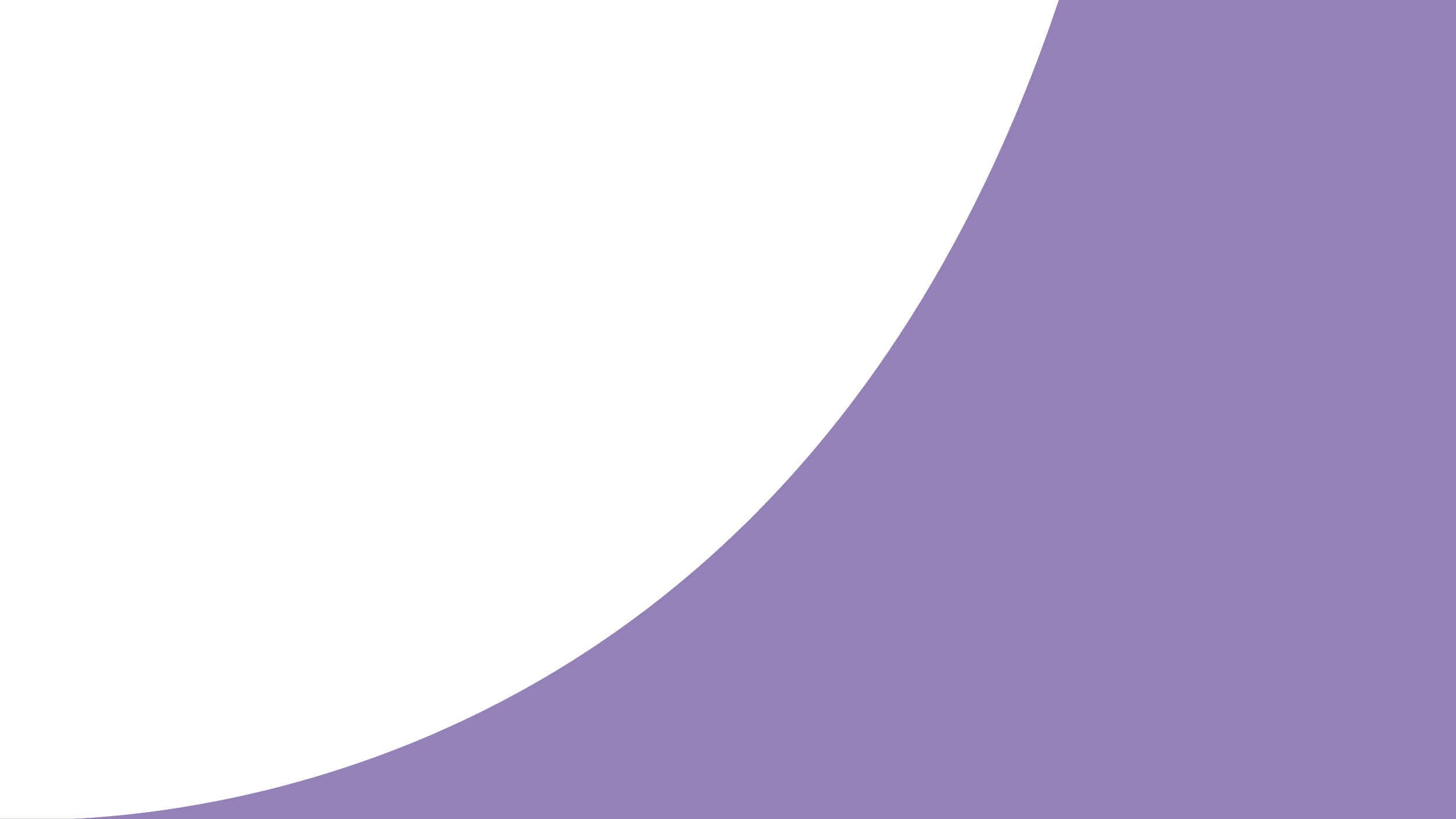 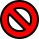 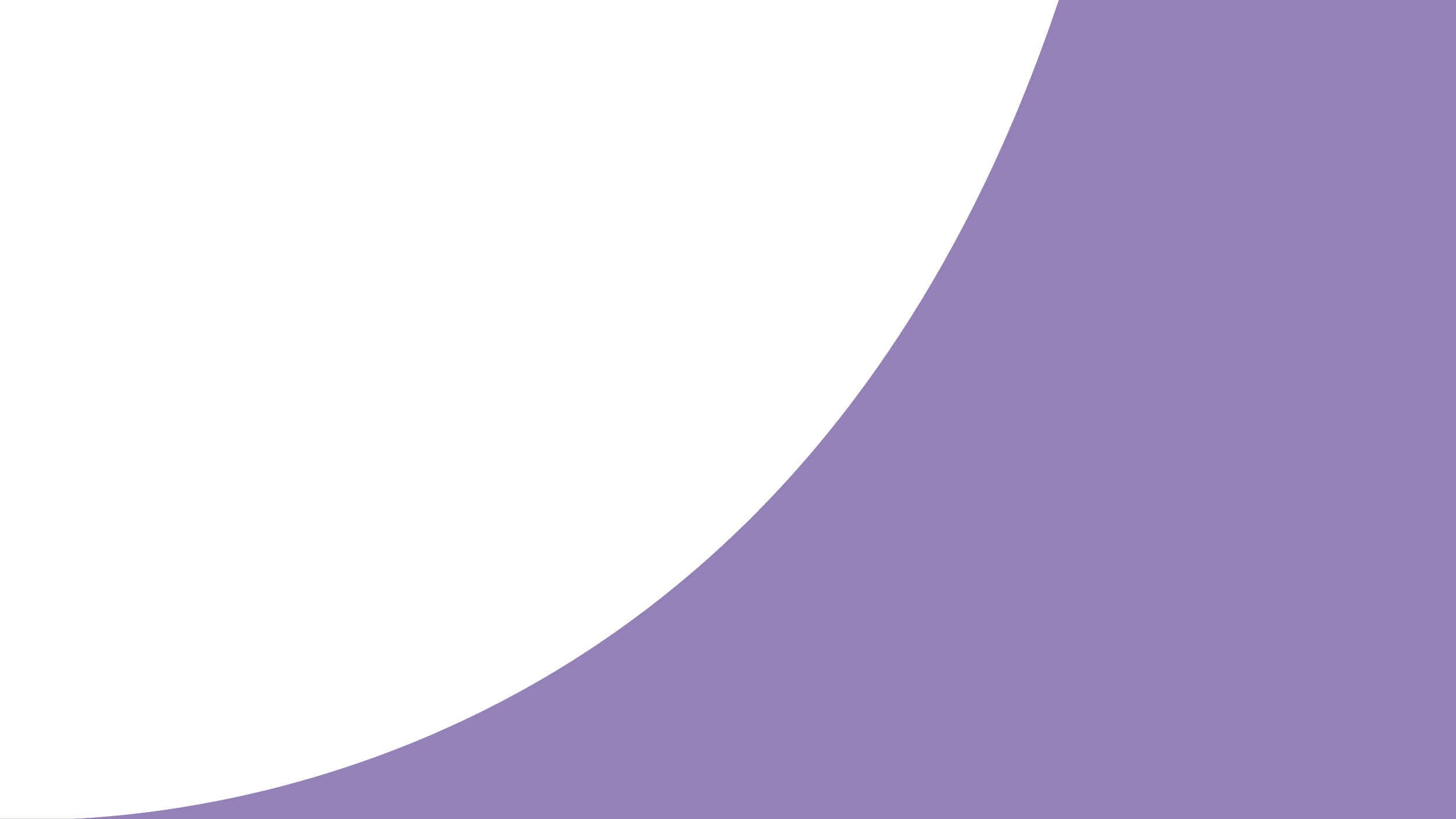 11 / 22 METAS
50%
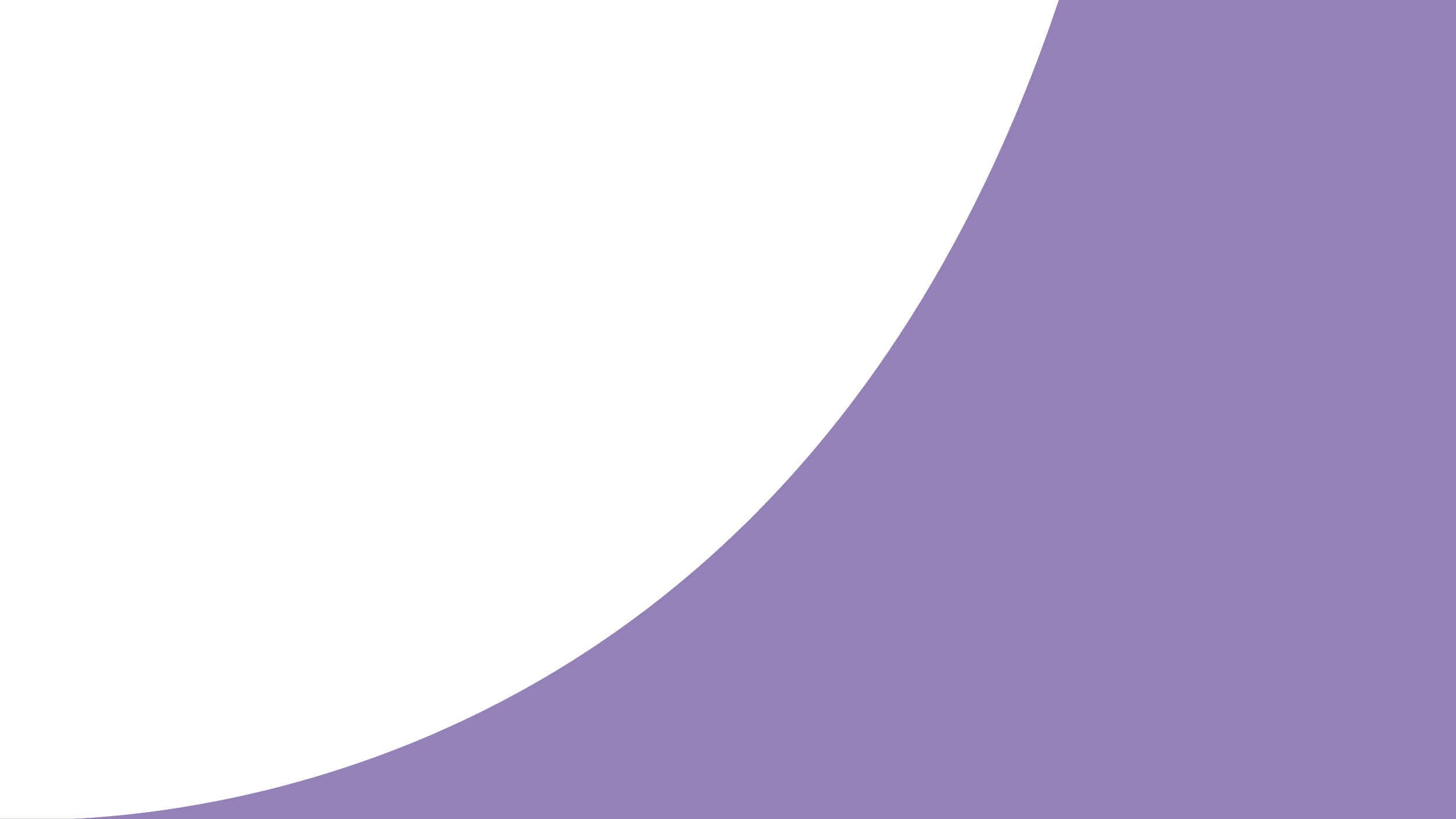 SCRD
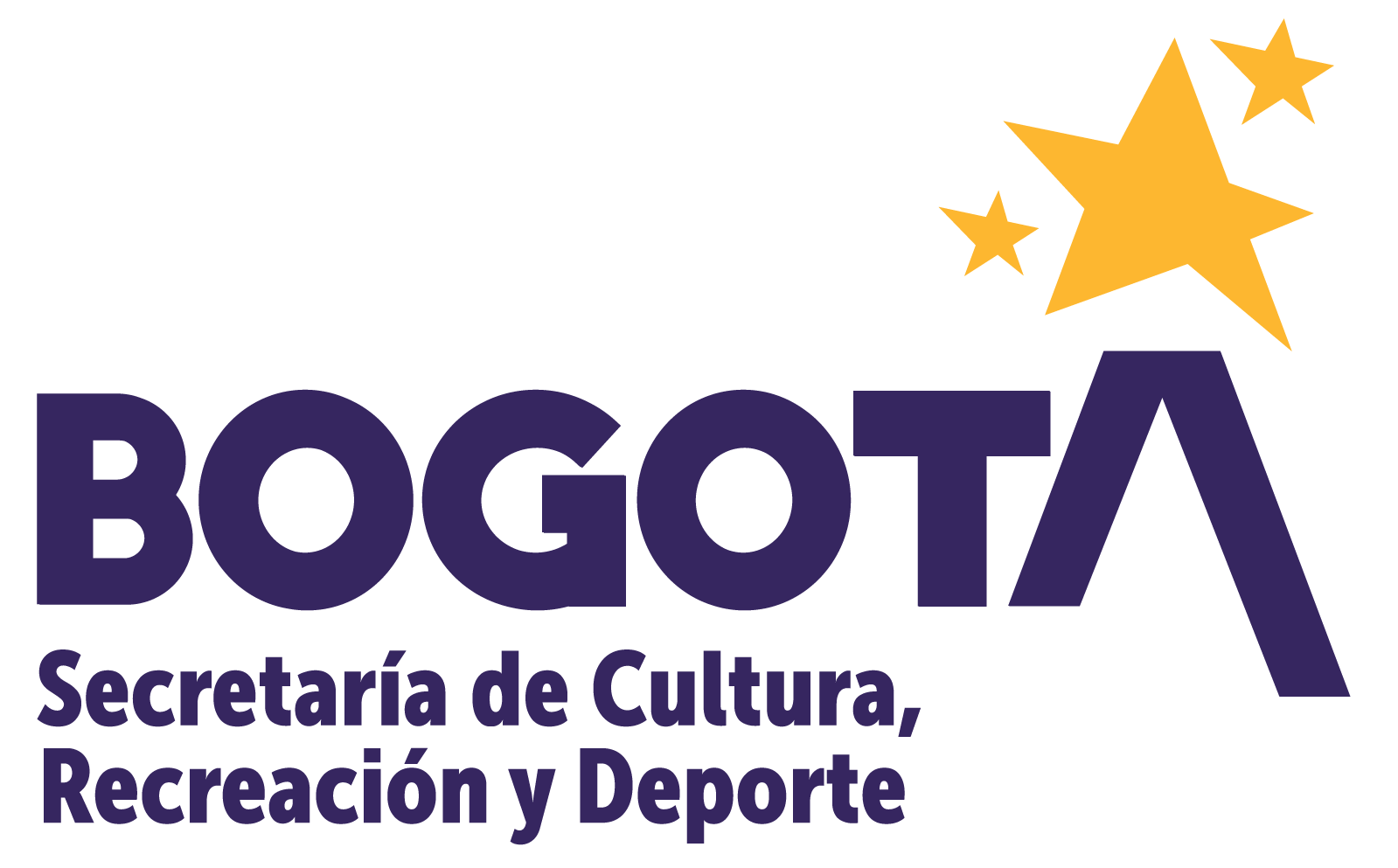 Balance Cumplimiento de Metas por Entidades del Sector
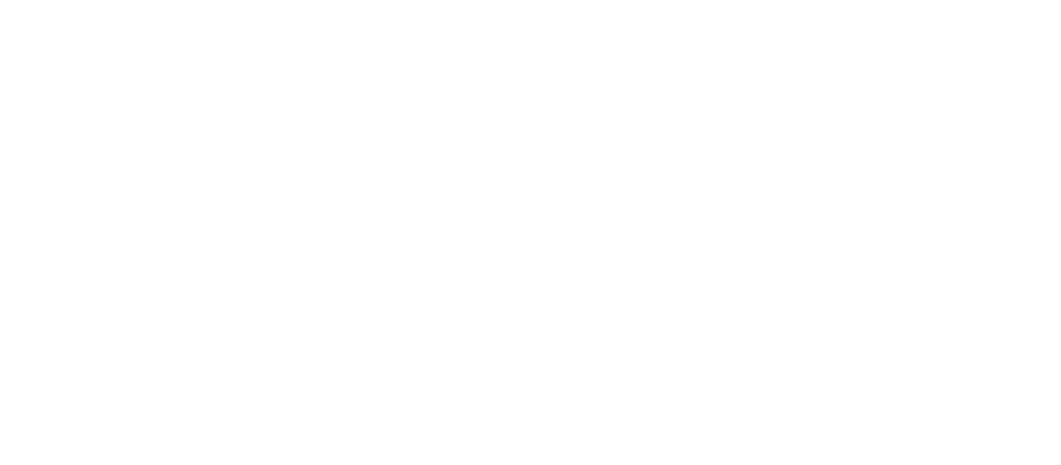 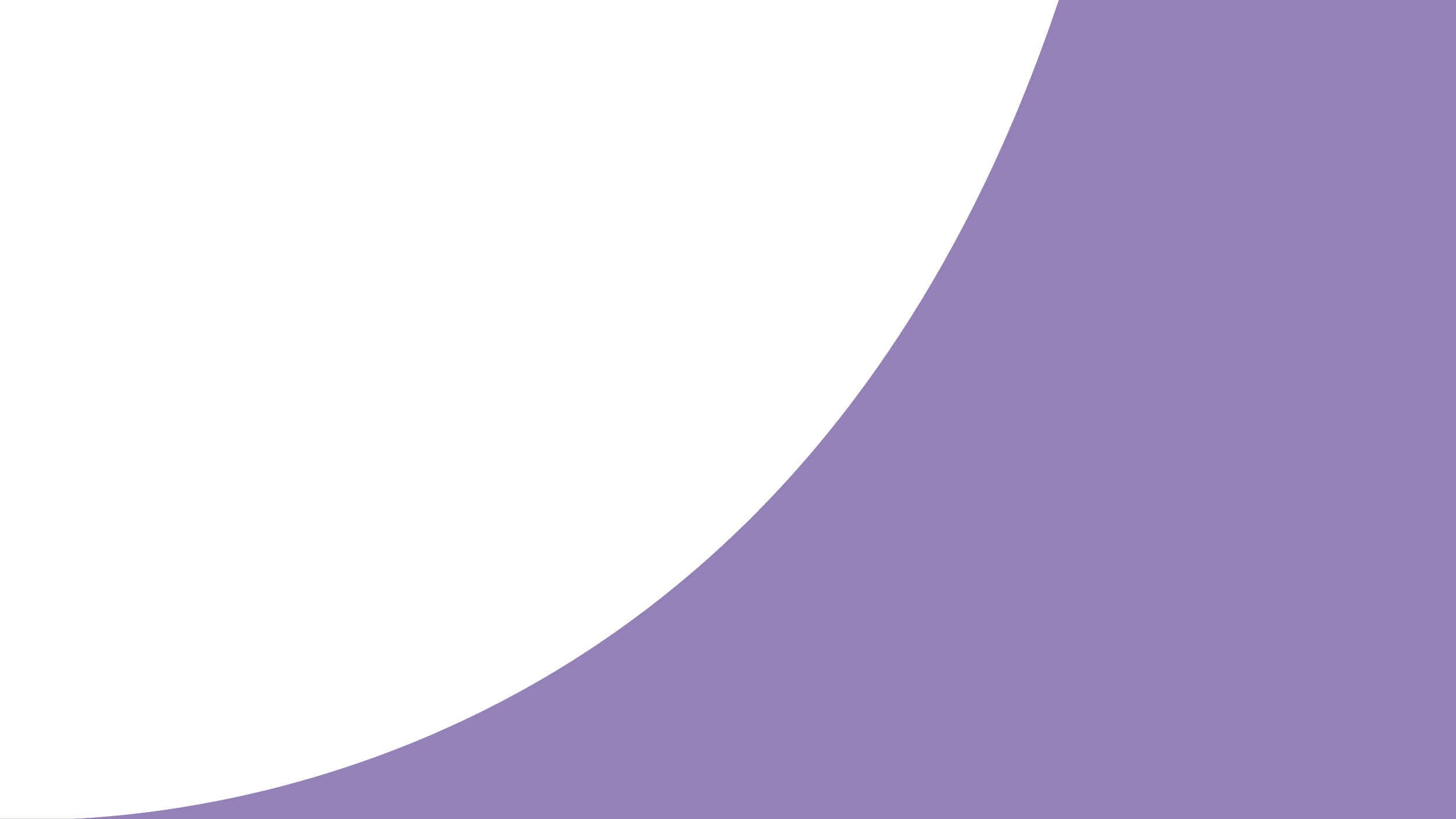 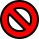 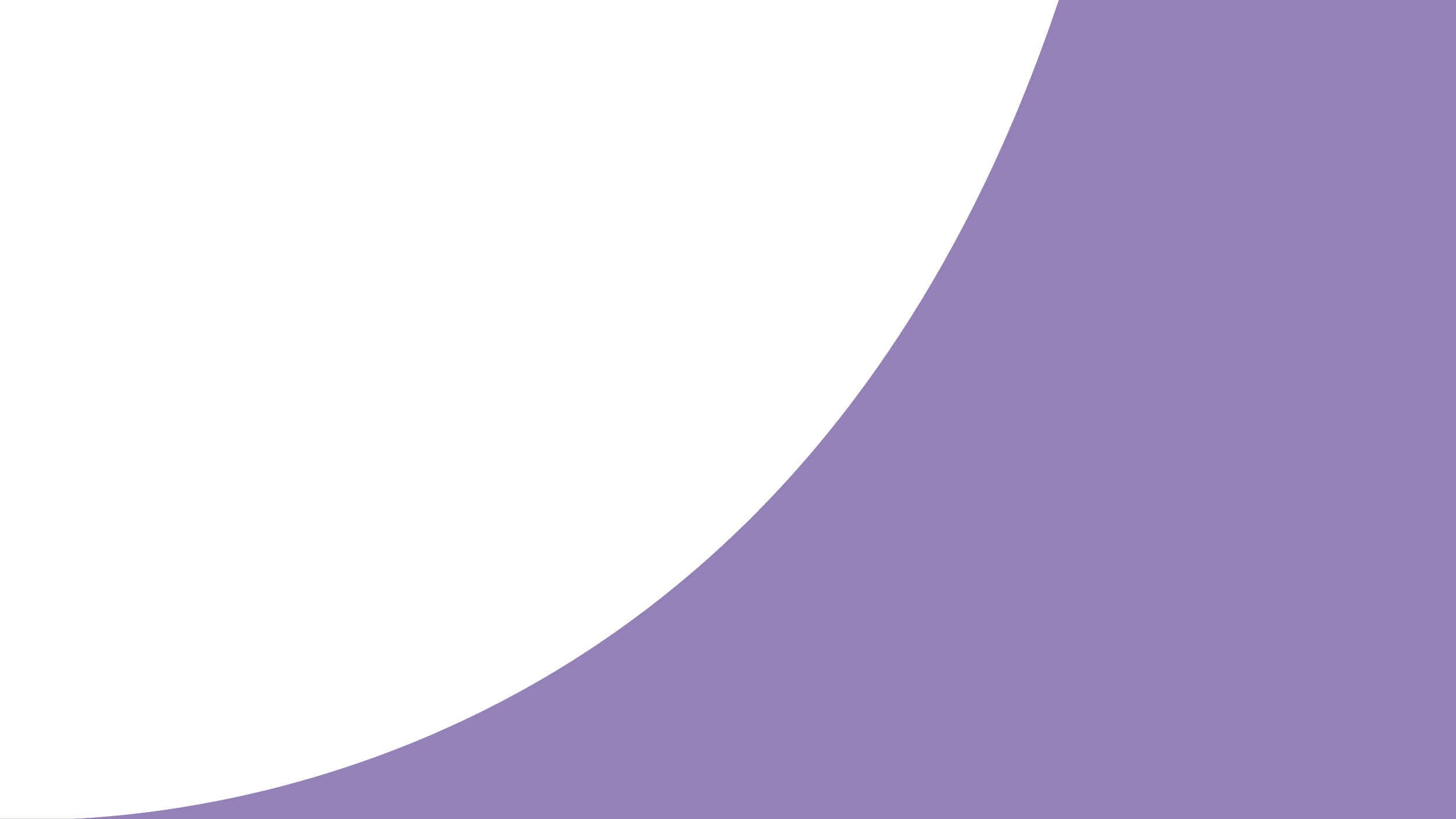 11 / 22 METAS
50%
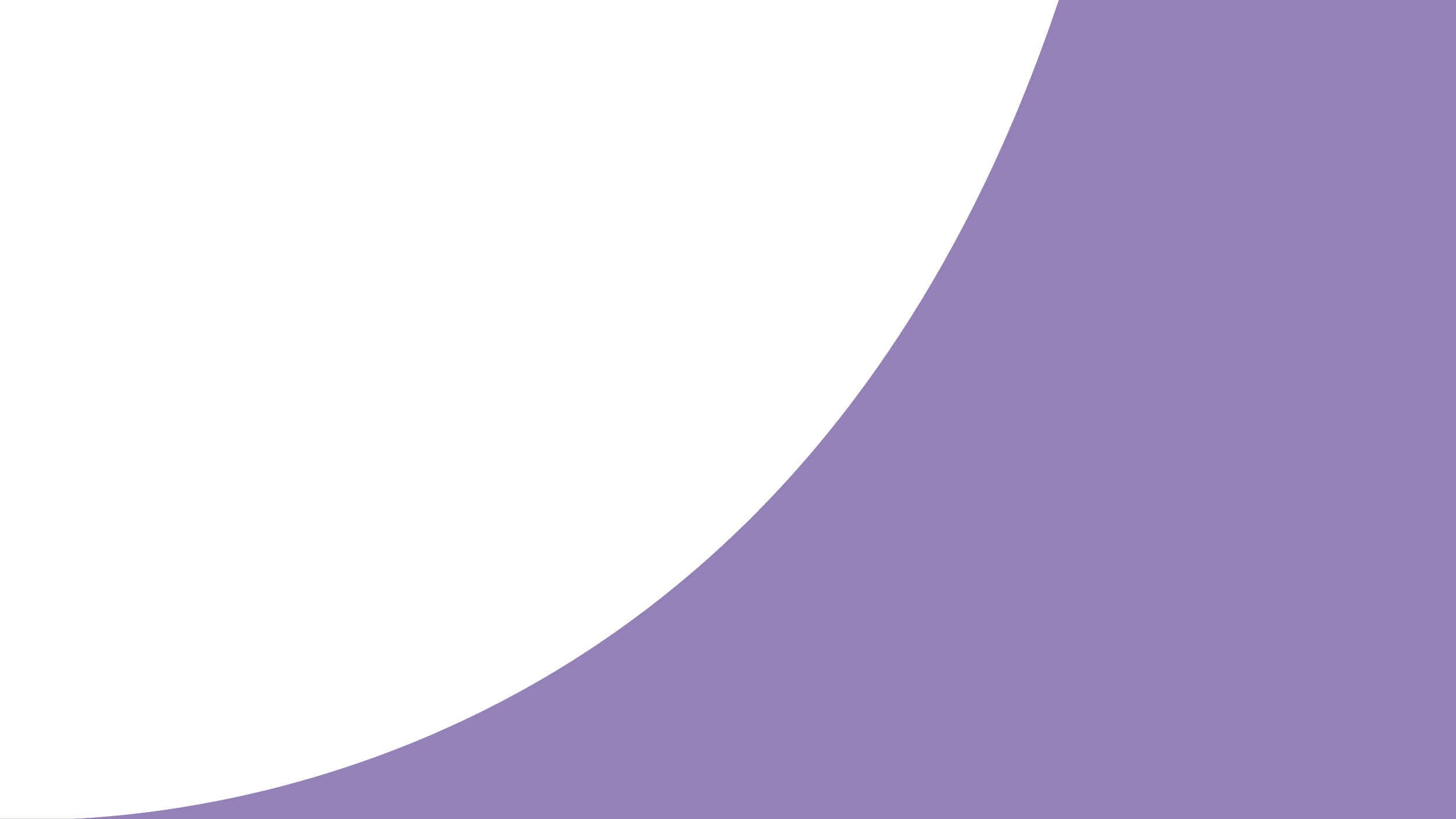 SCRD
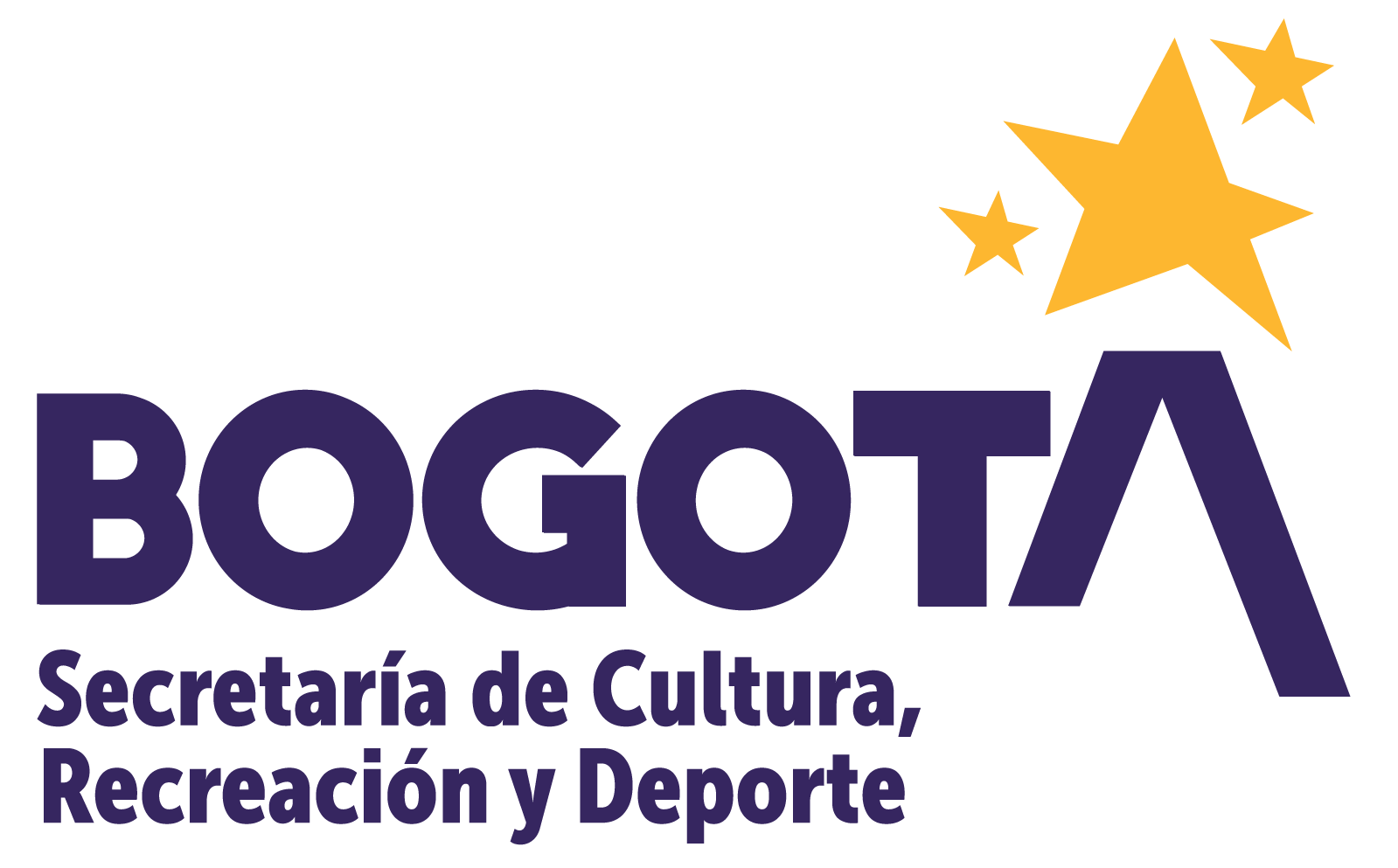 Balance Cumplimiento de Metas por Entidades del Sector
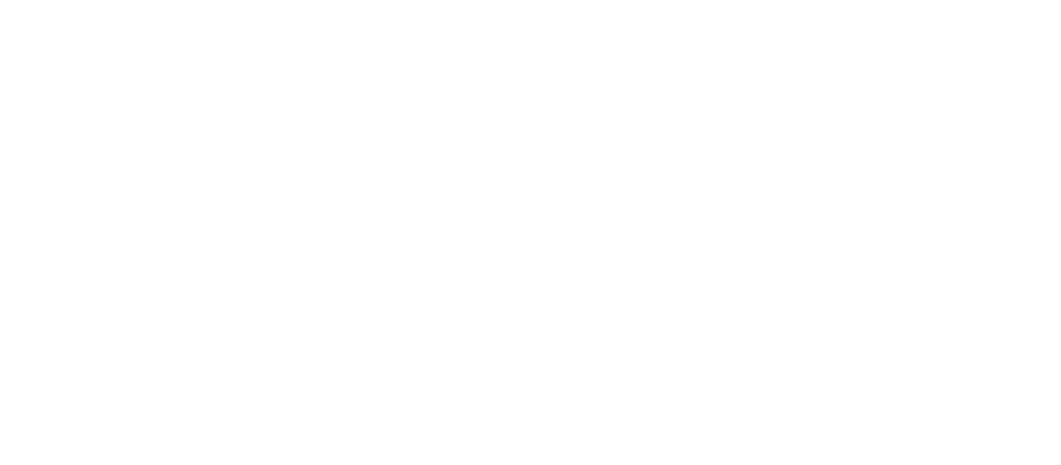 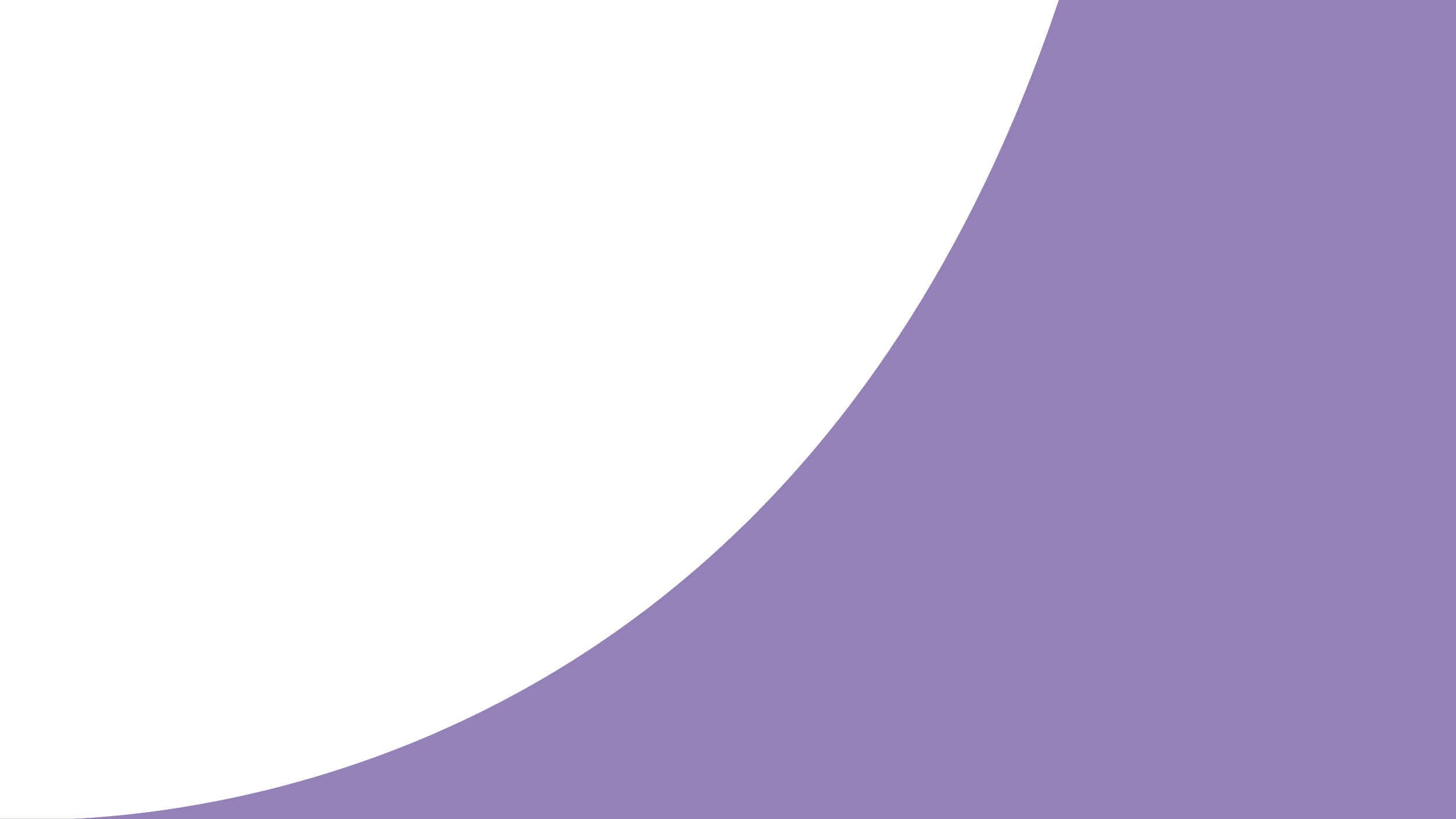 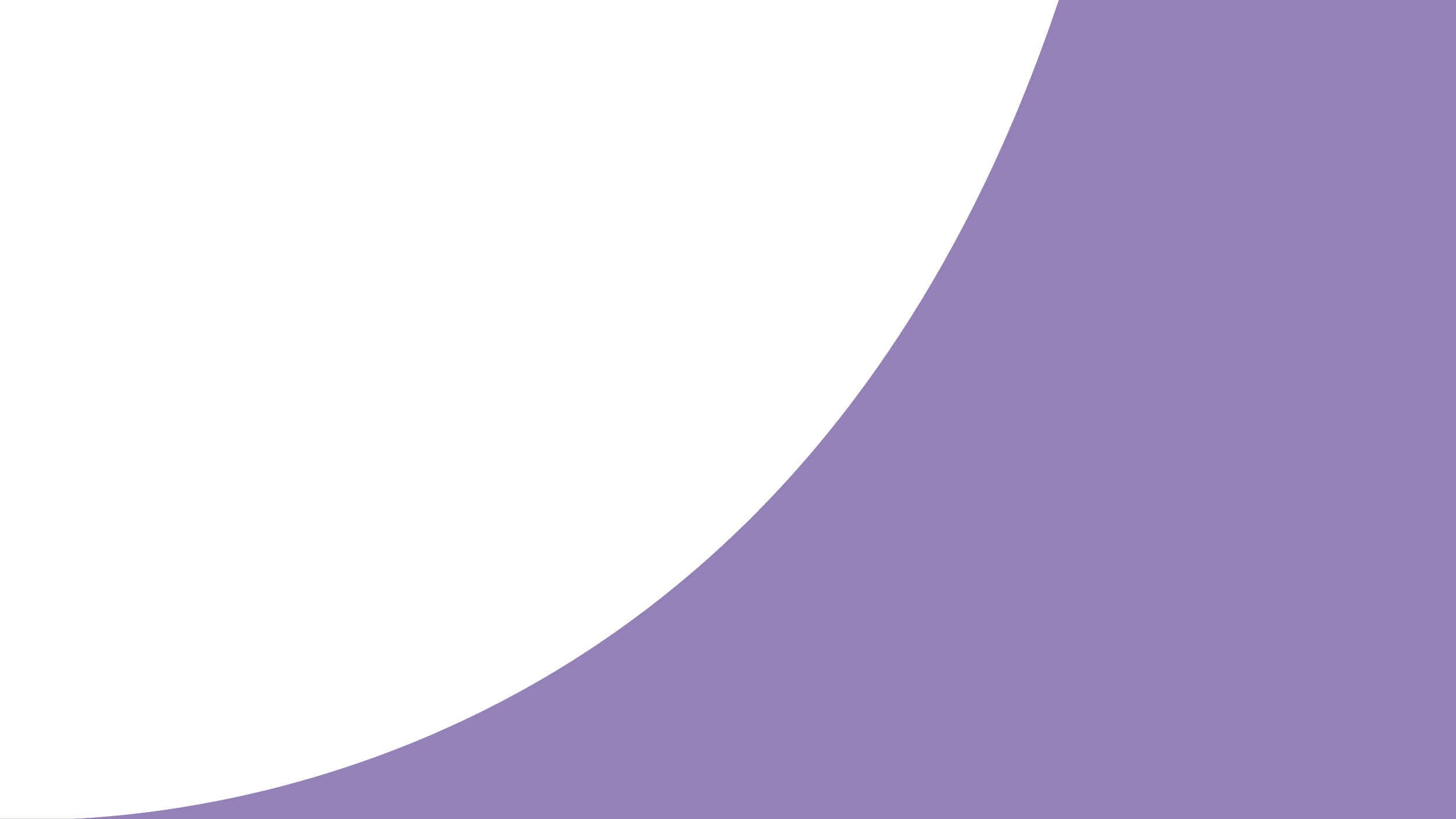 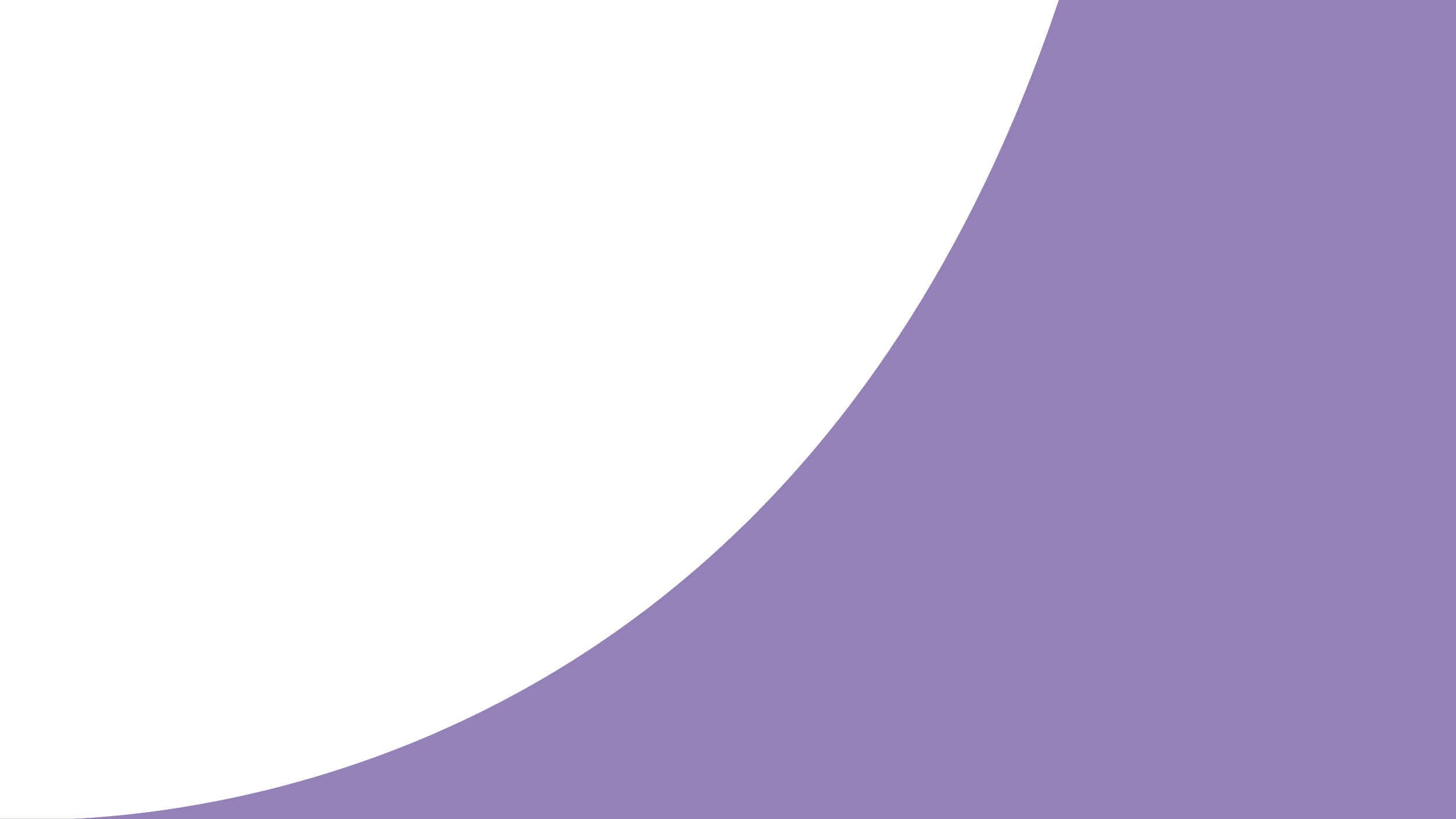 5 / 11 METAS
45%
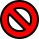 IDRD
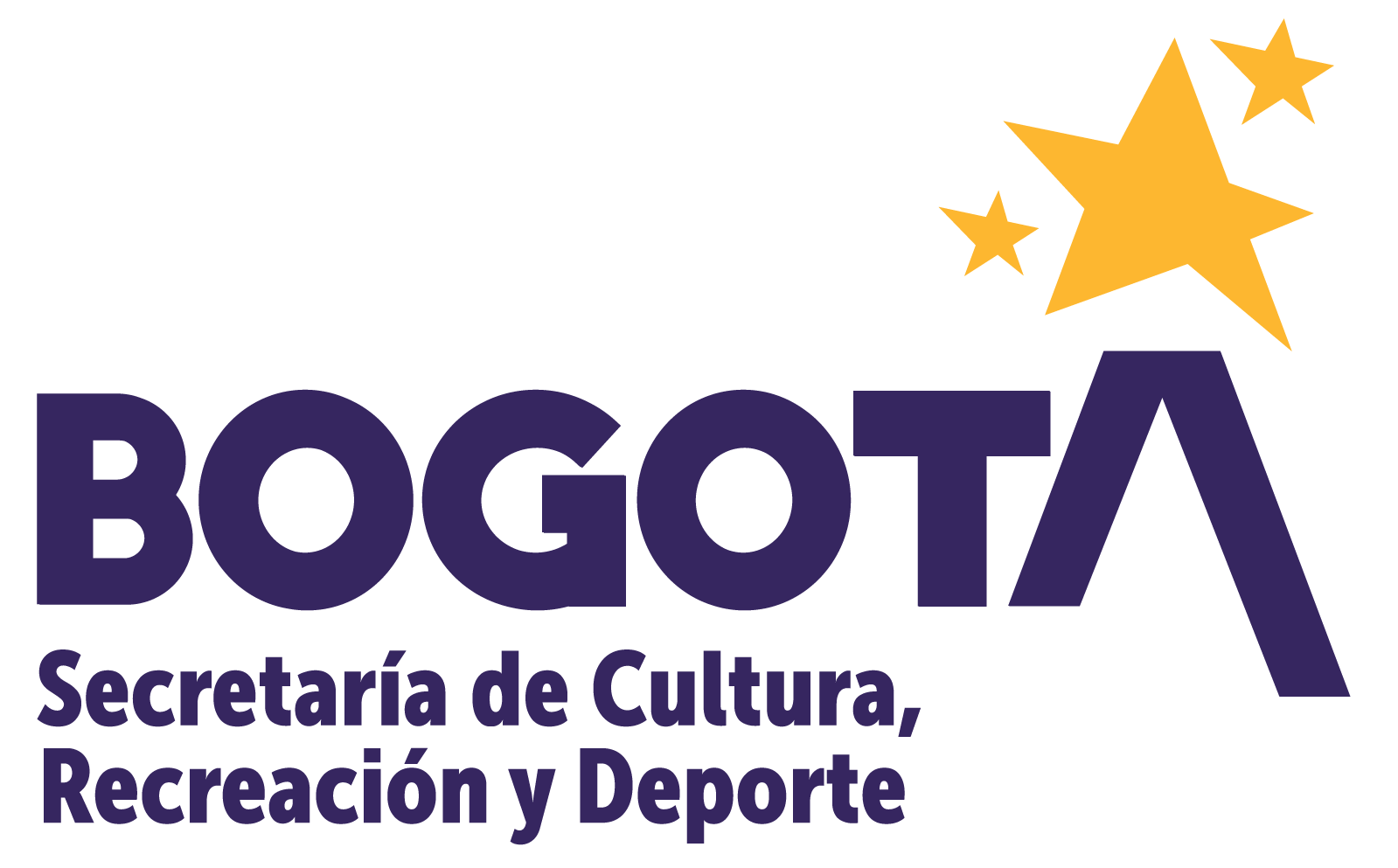 Balance Cumplimiento de Metas por Entidades del Sector
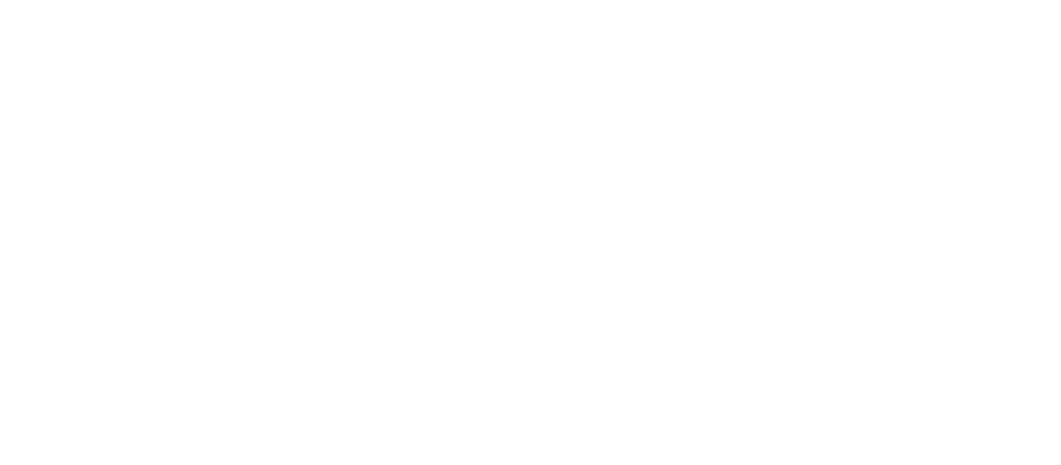 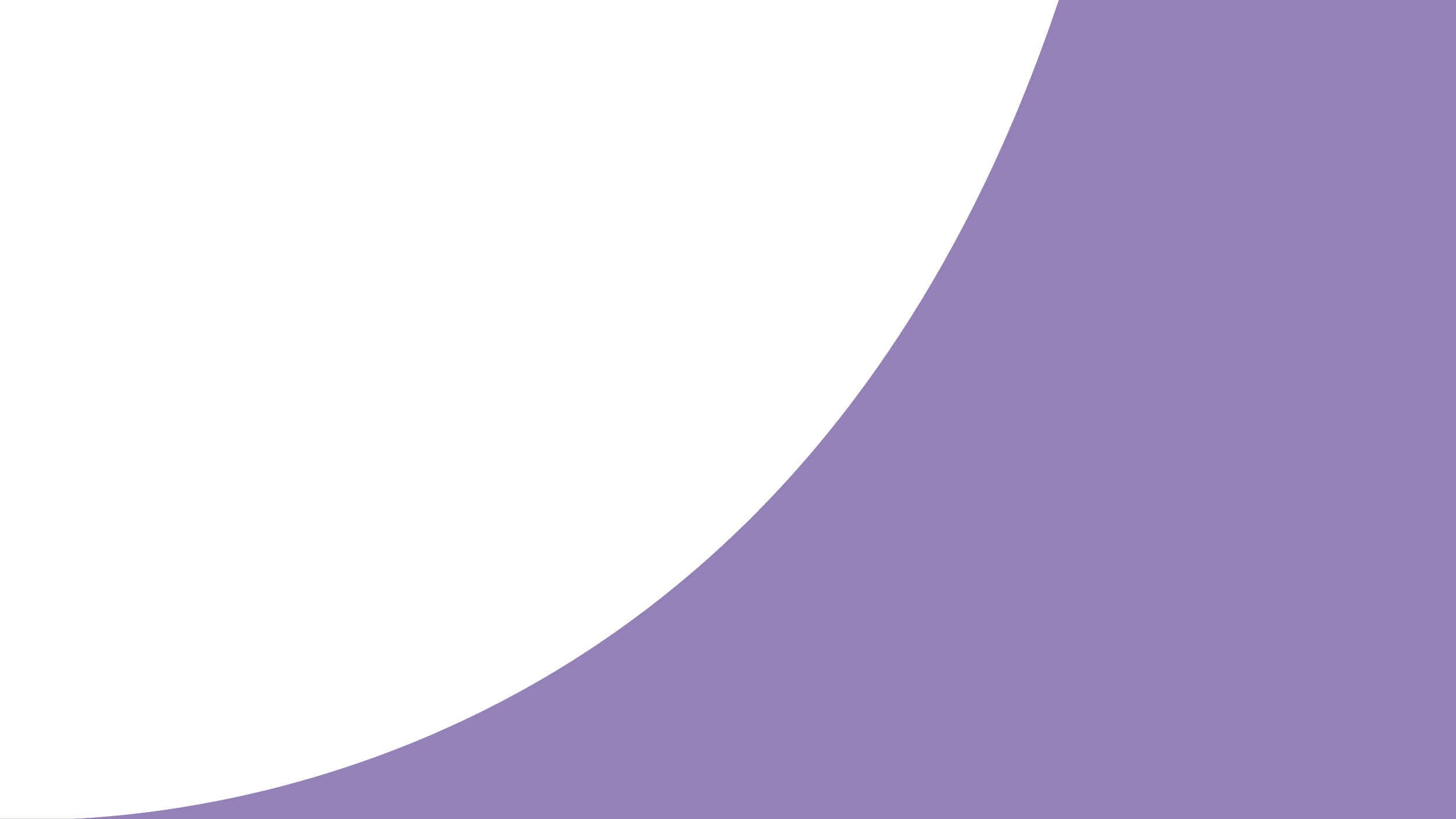 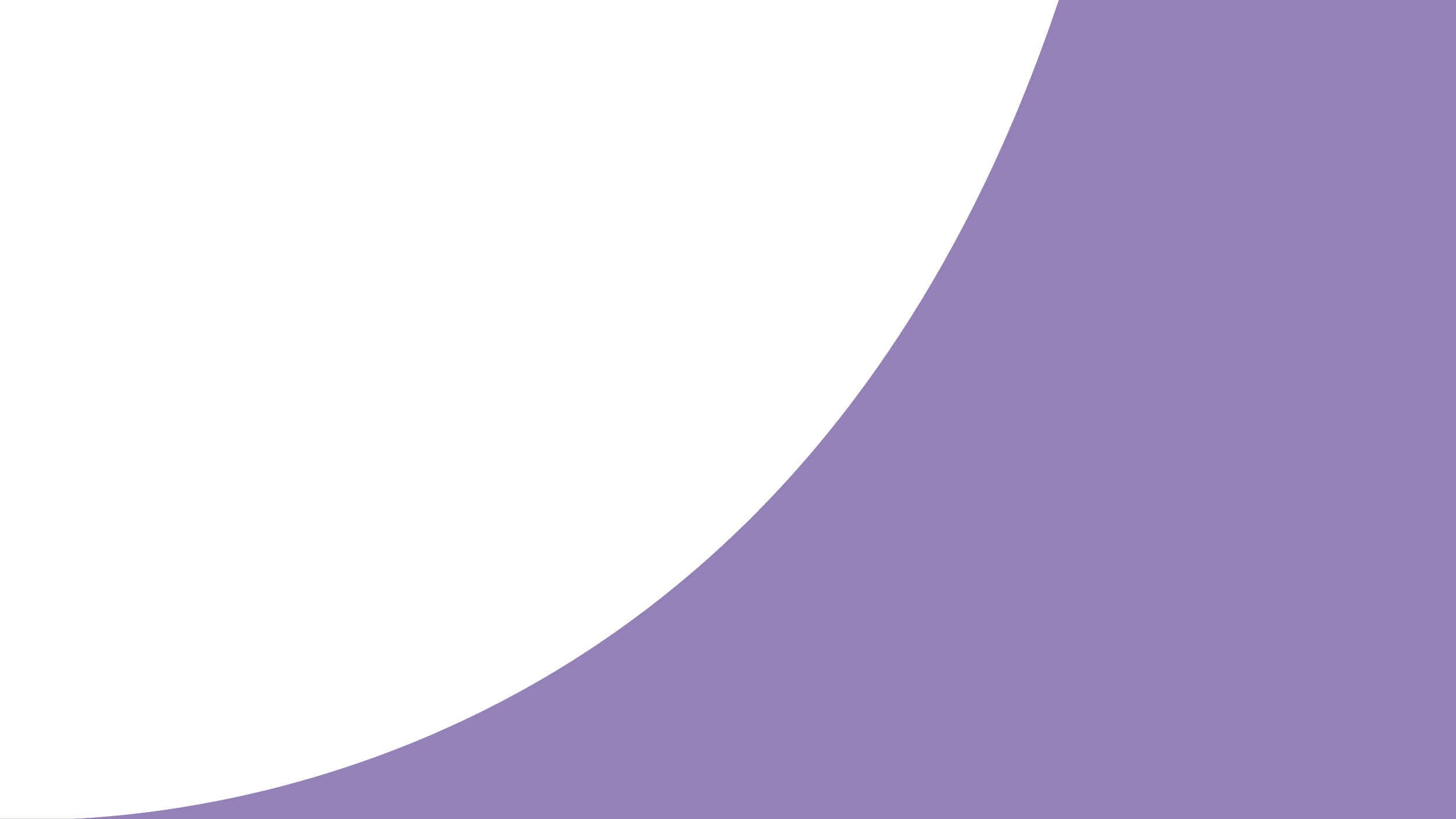 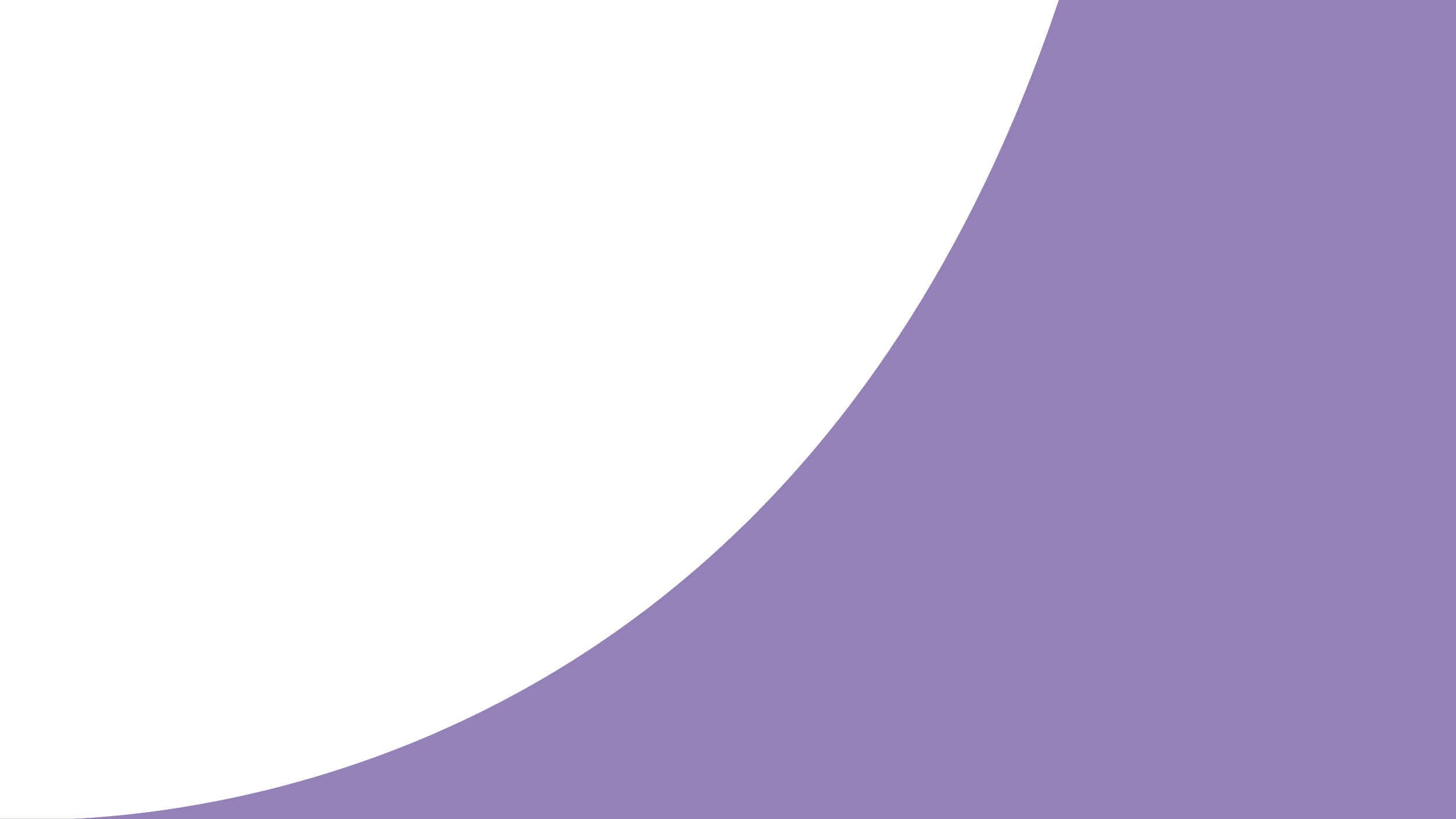 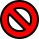 IDARTES
7 / 13 METAS
54%
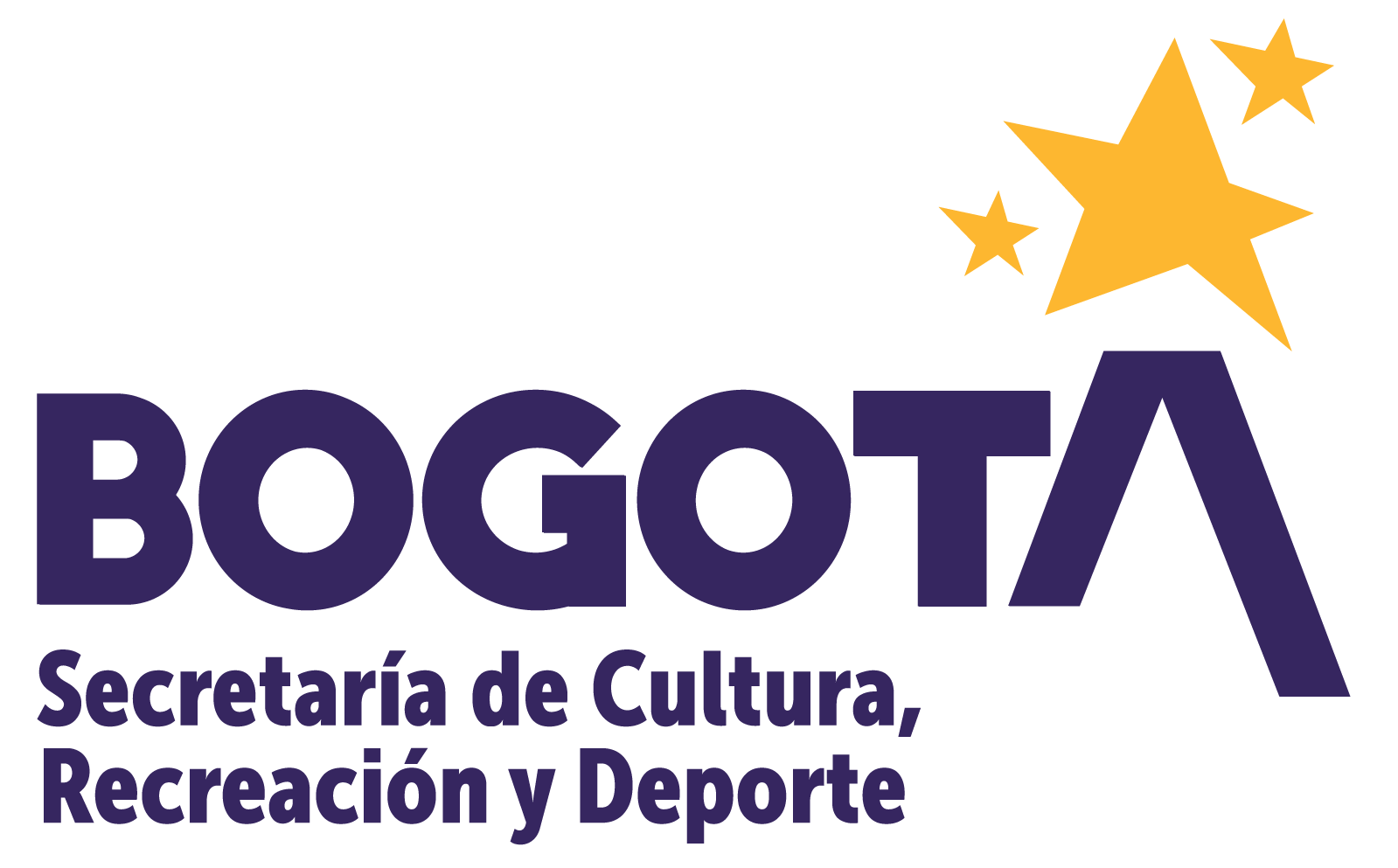 Balance Cumplimiento de Metas por Entidades del Sector
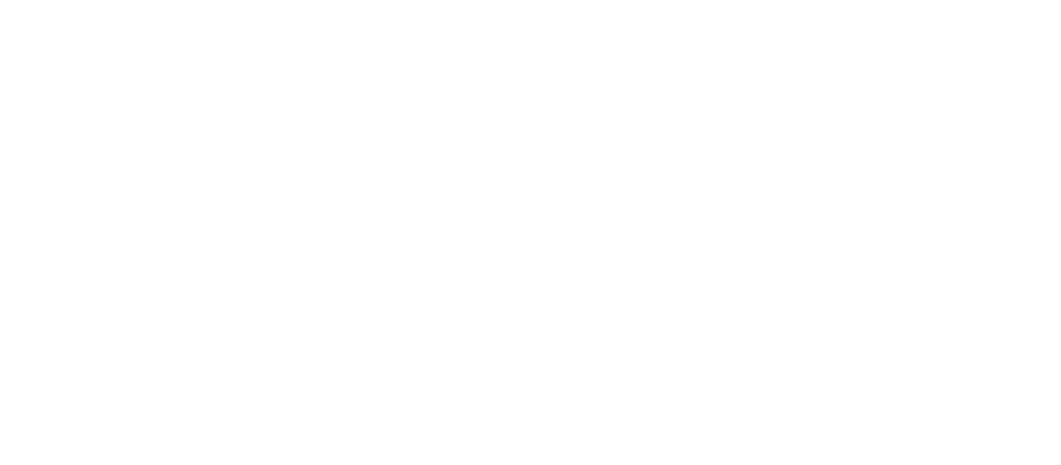 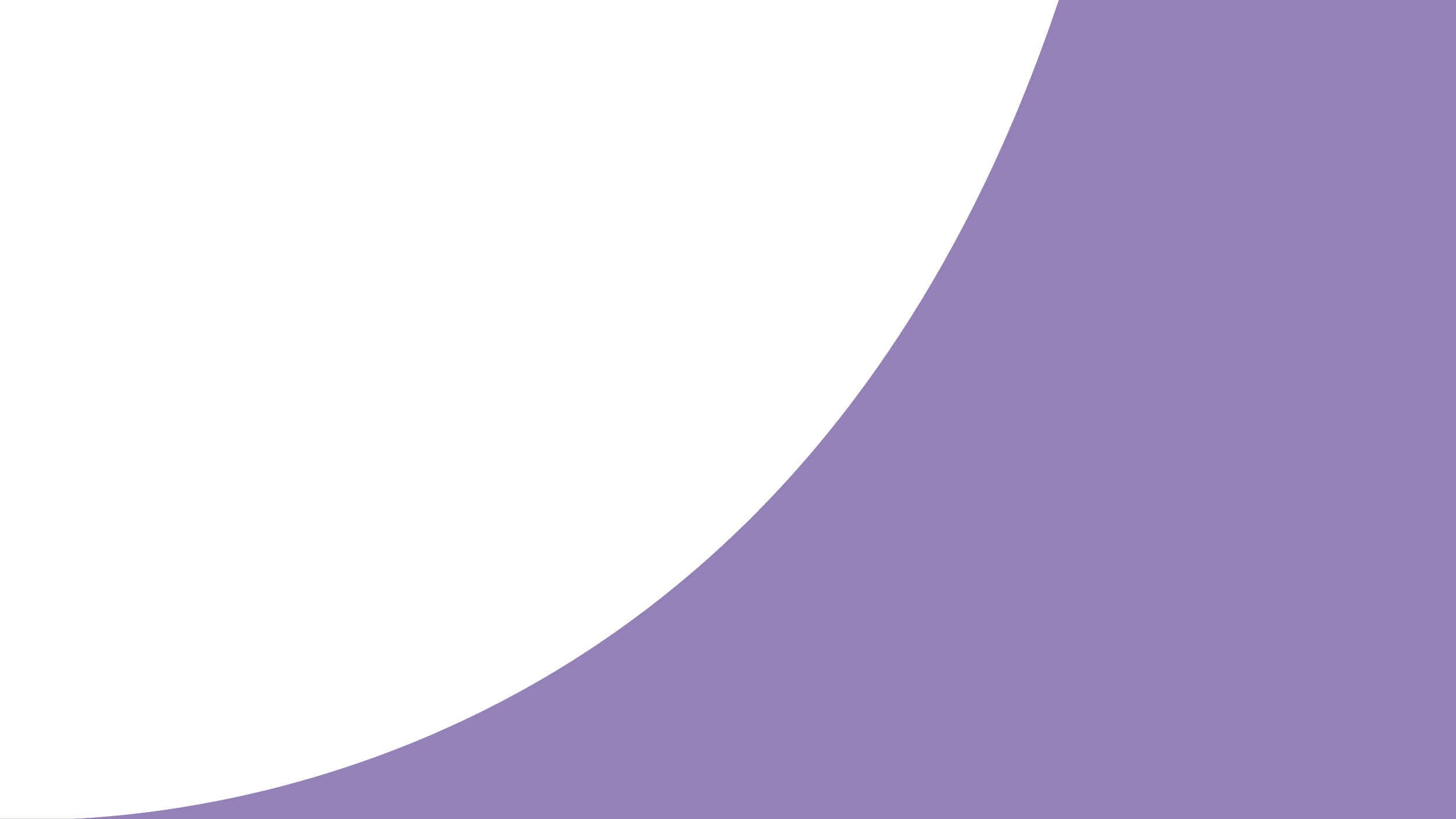 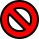 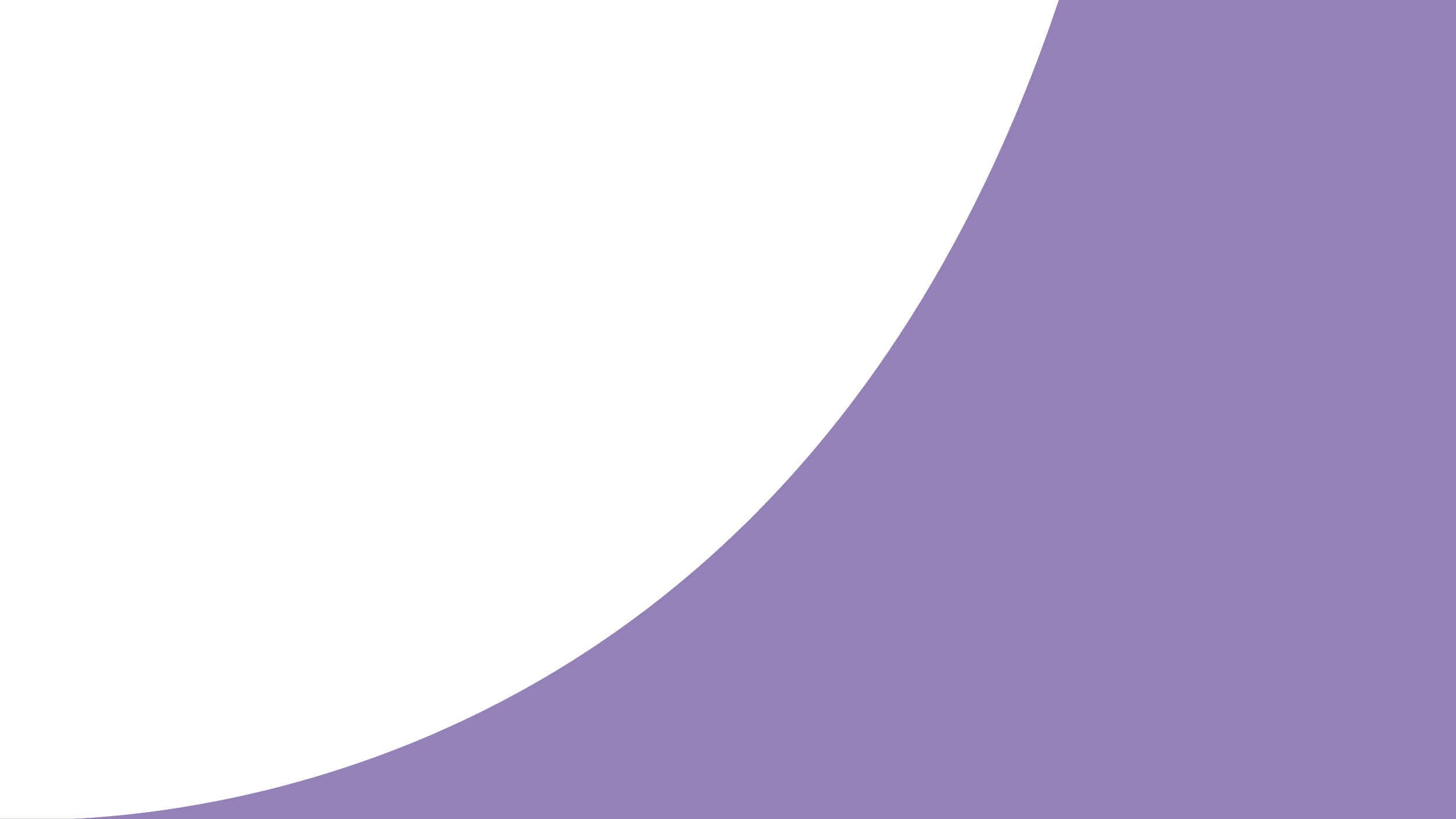 10 / 13 METAS
76,9%
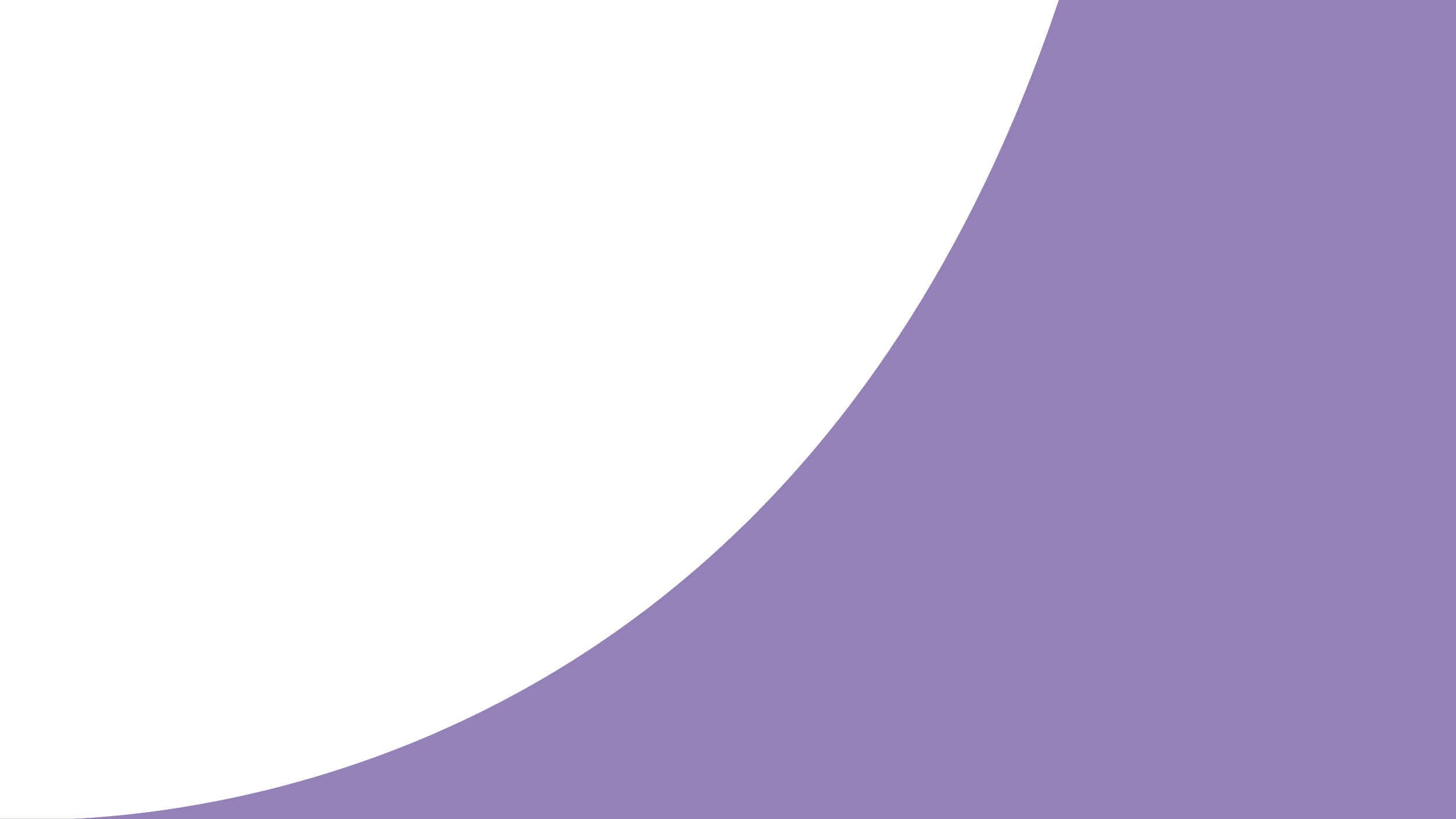 IDPC
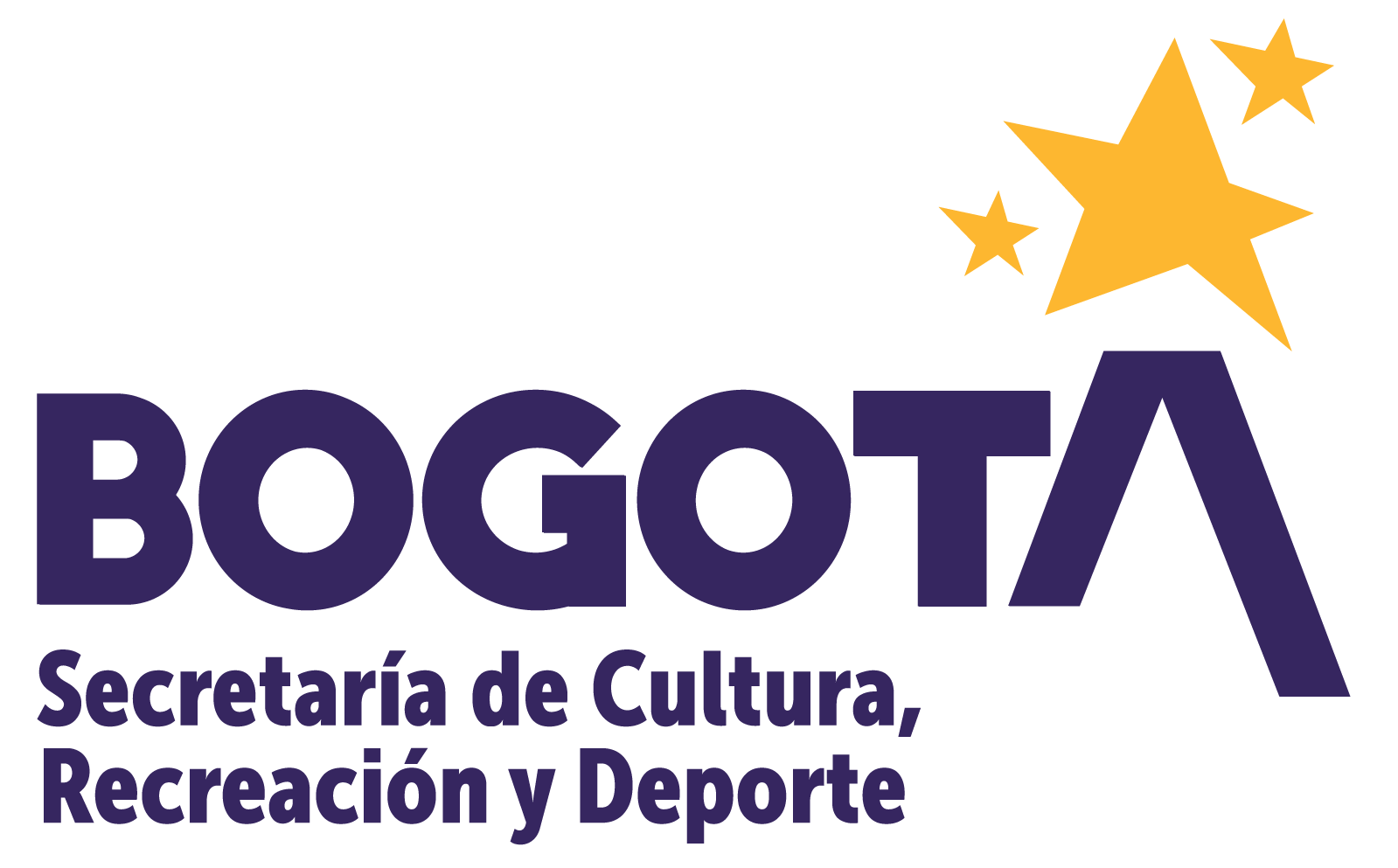 Balance Cumplimiento de Metas por Entidades del Sector
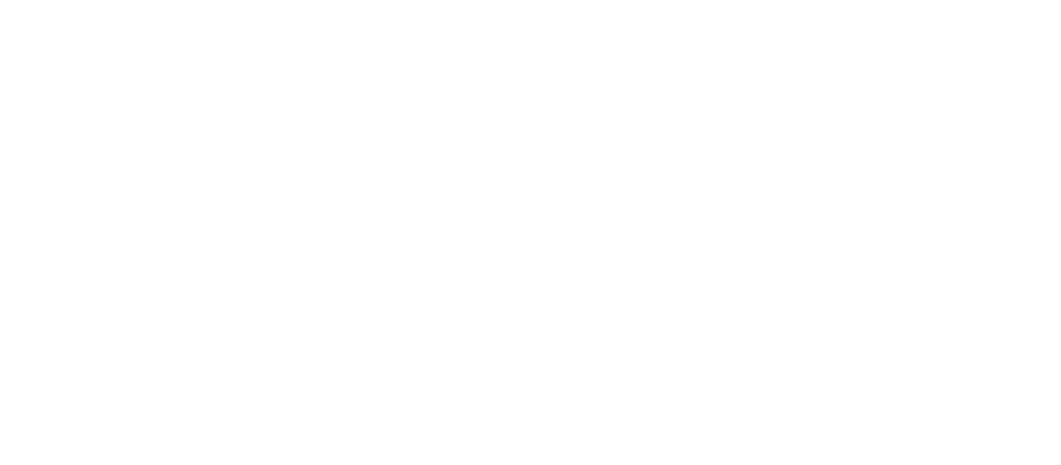 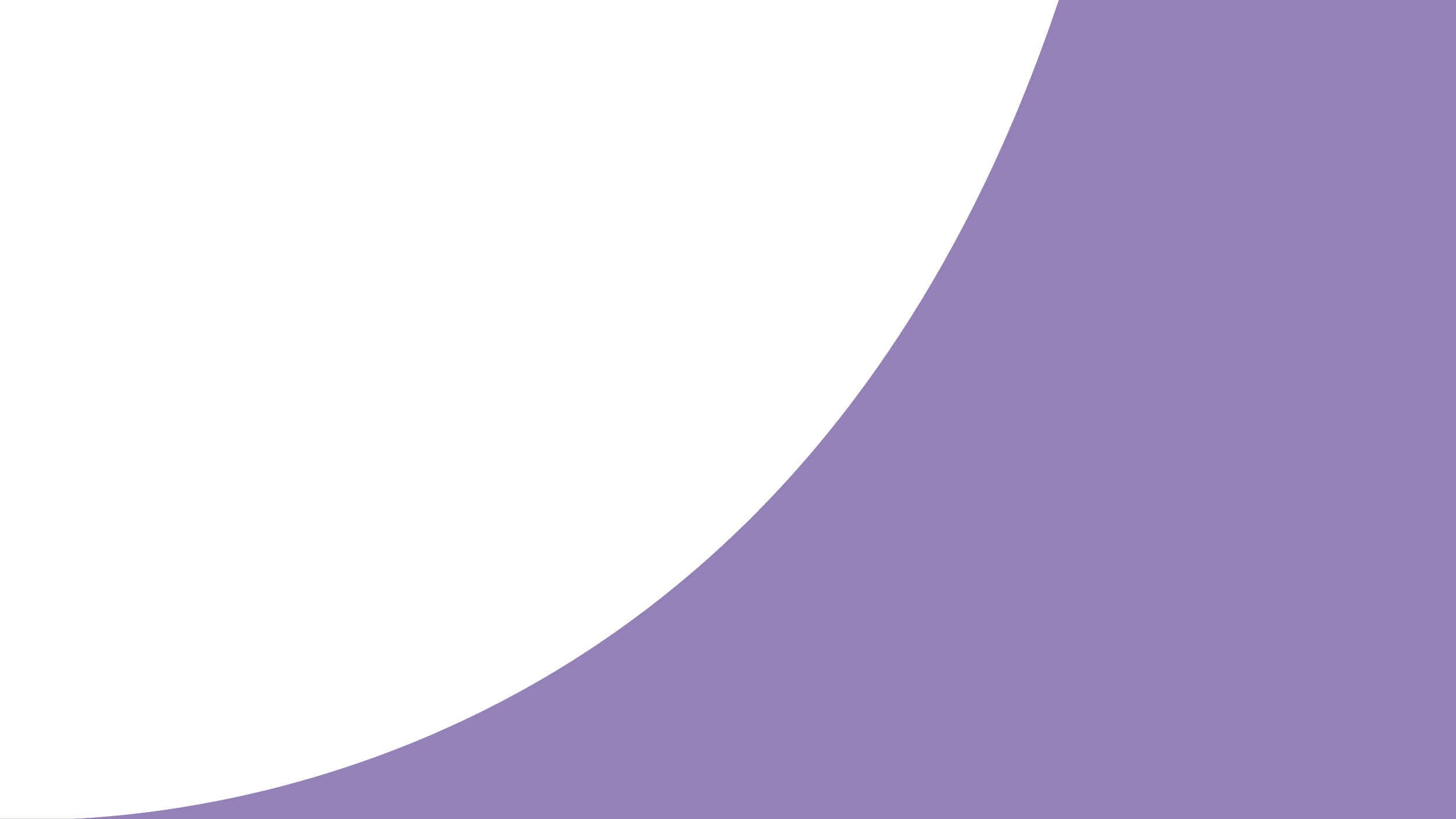 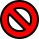 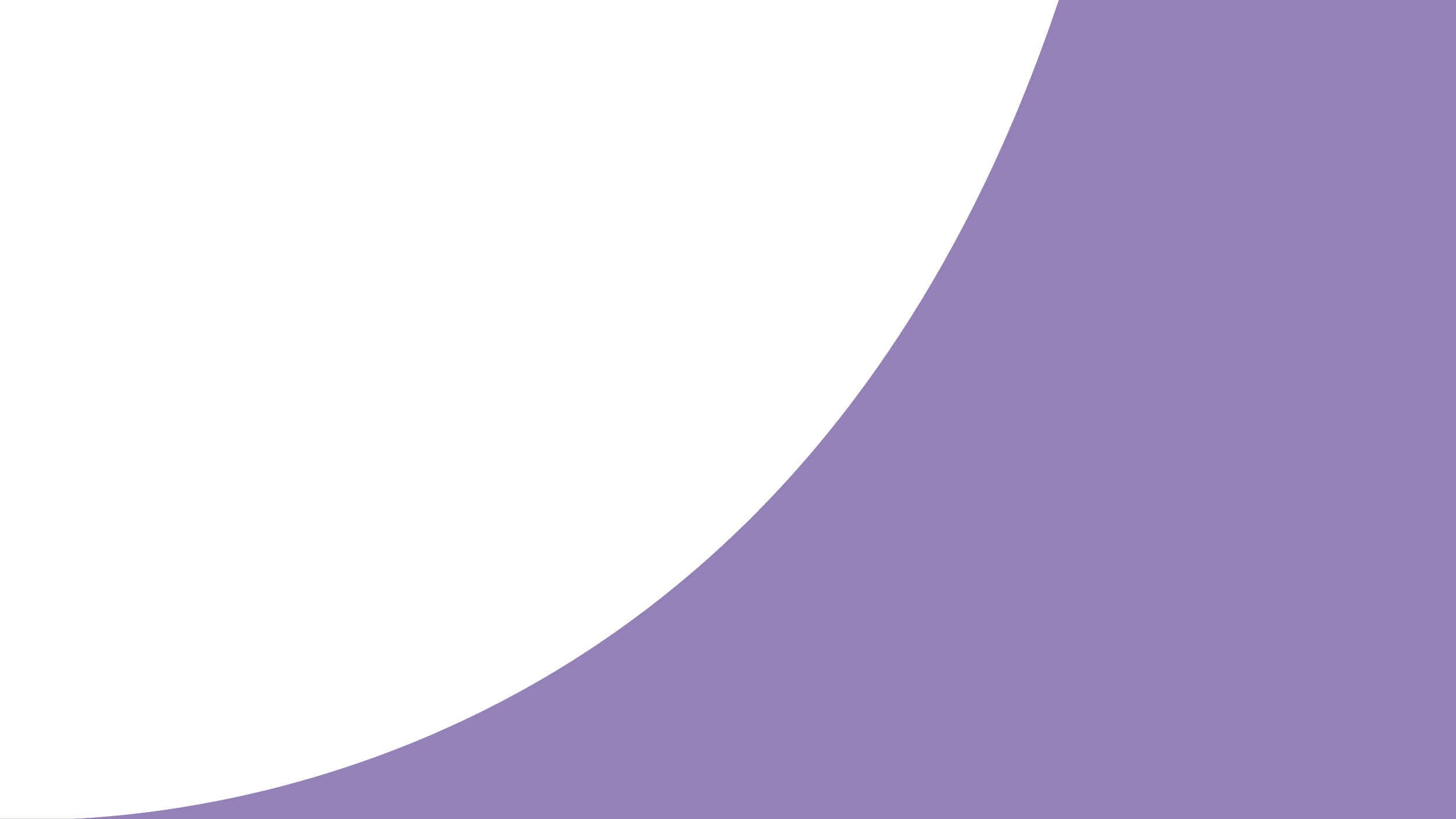 10/ 13 METAS
76,9%
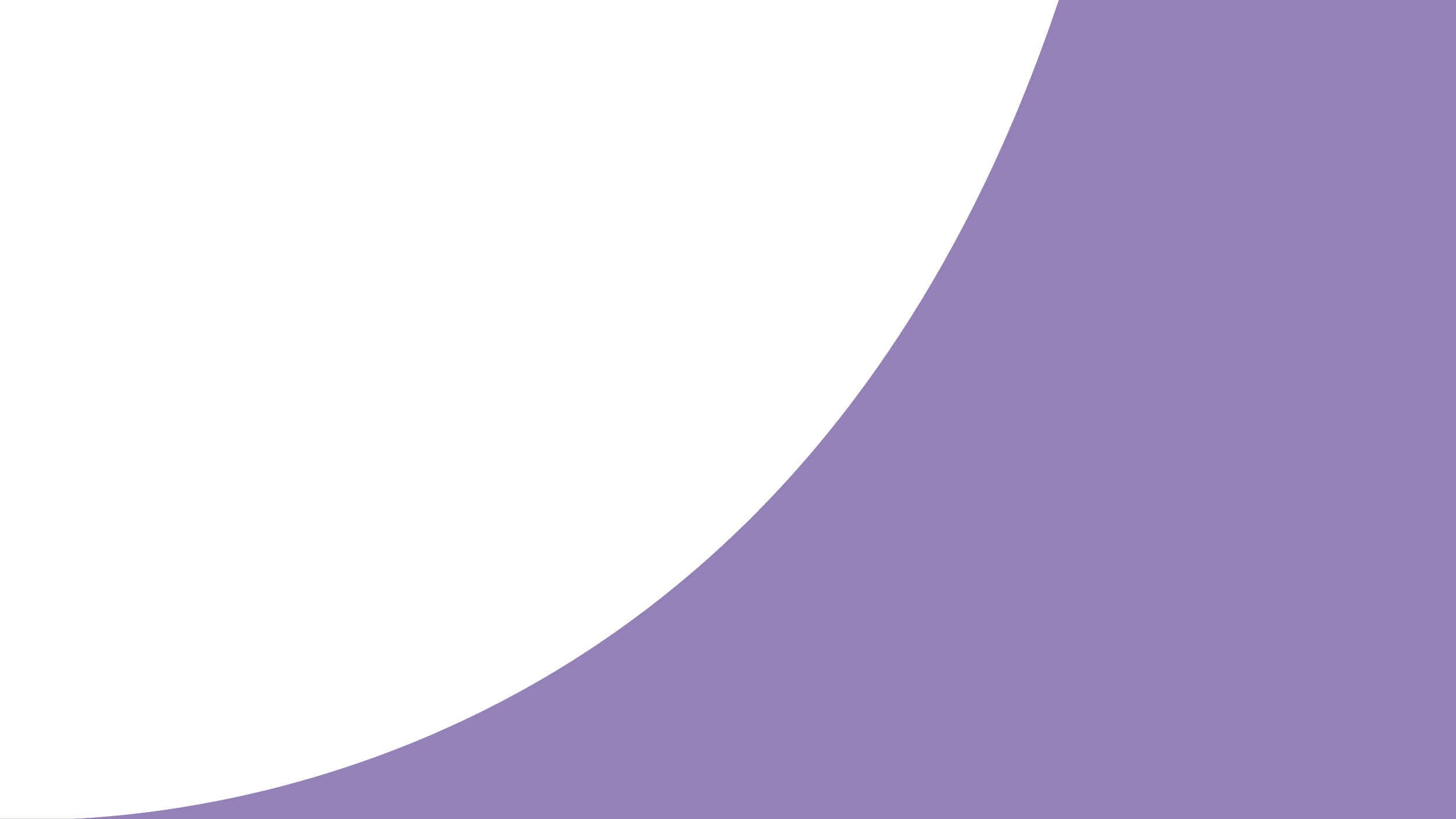 IDPC
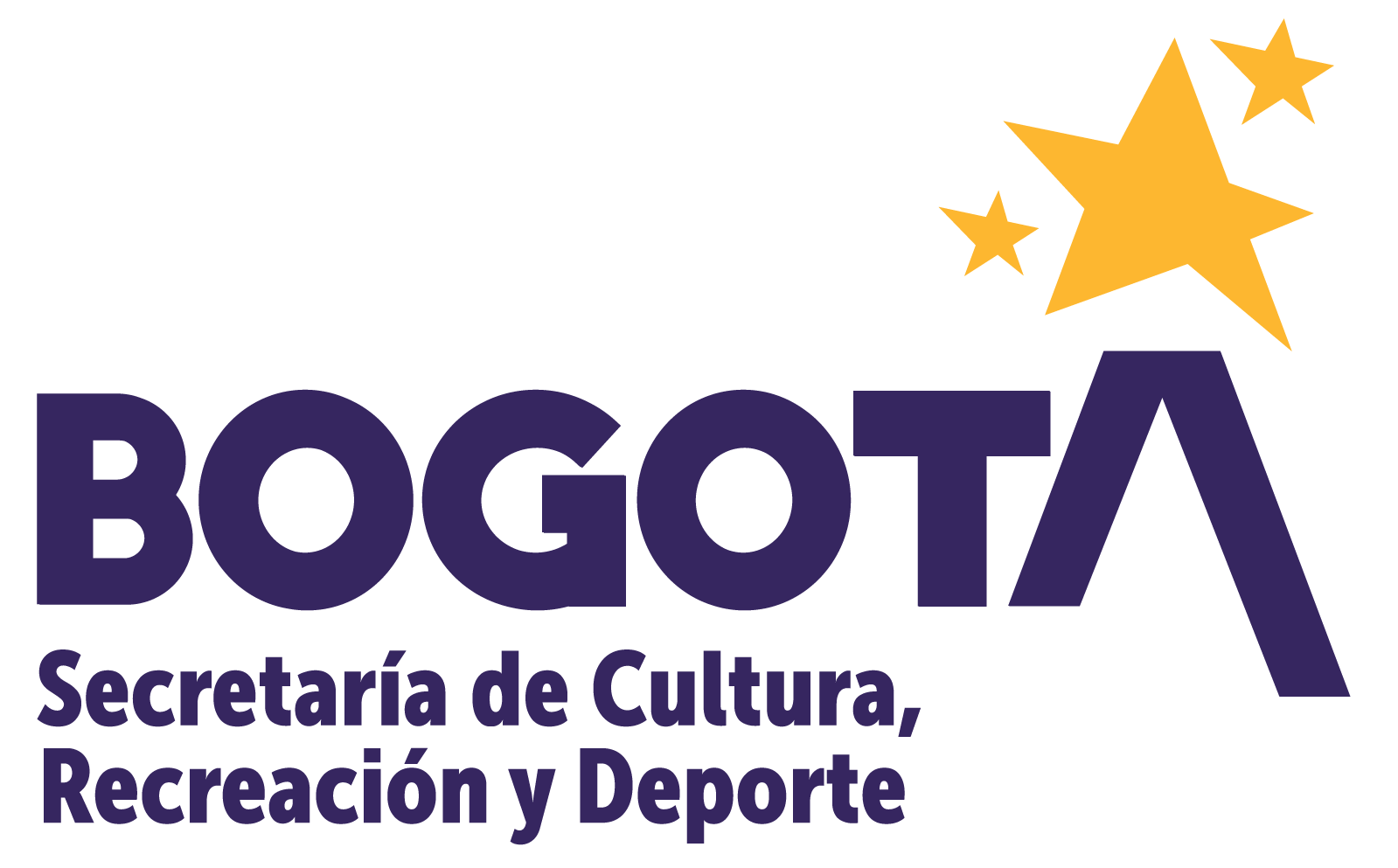 Balance Cumplimiento de Metas por Entidades del Sector
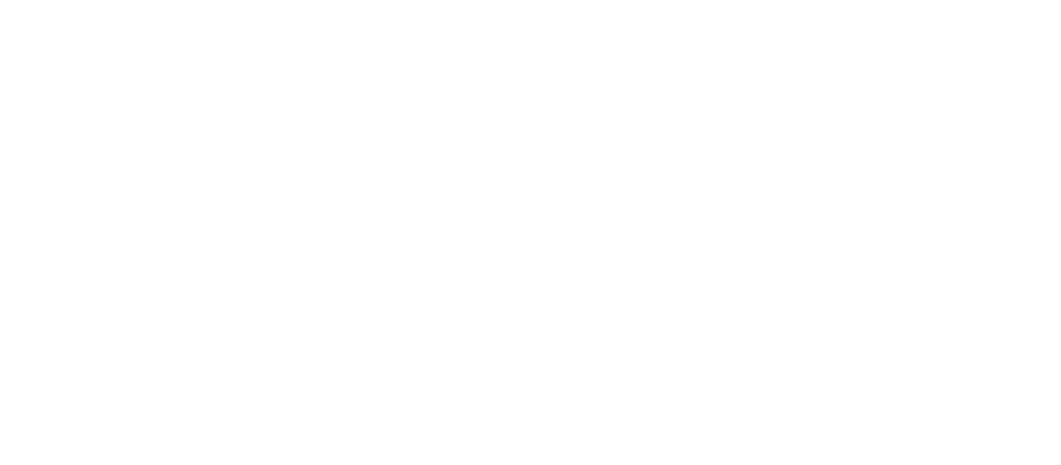 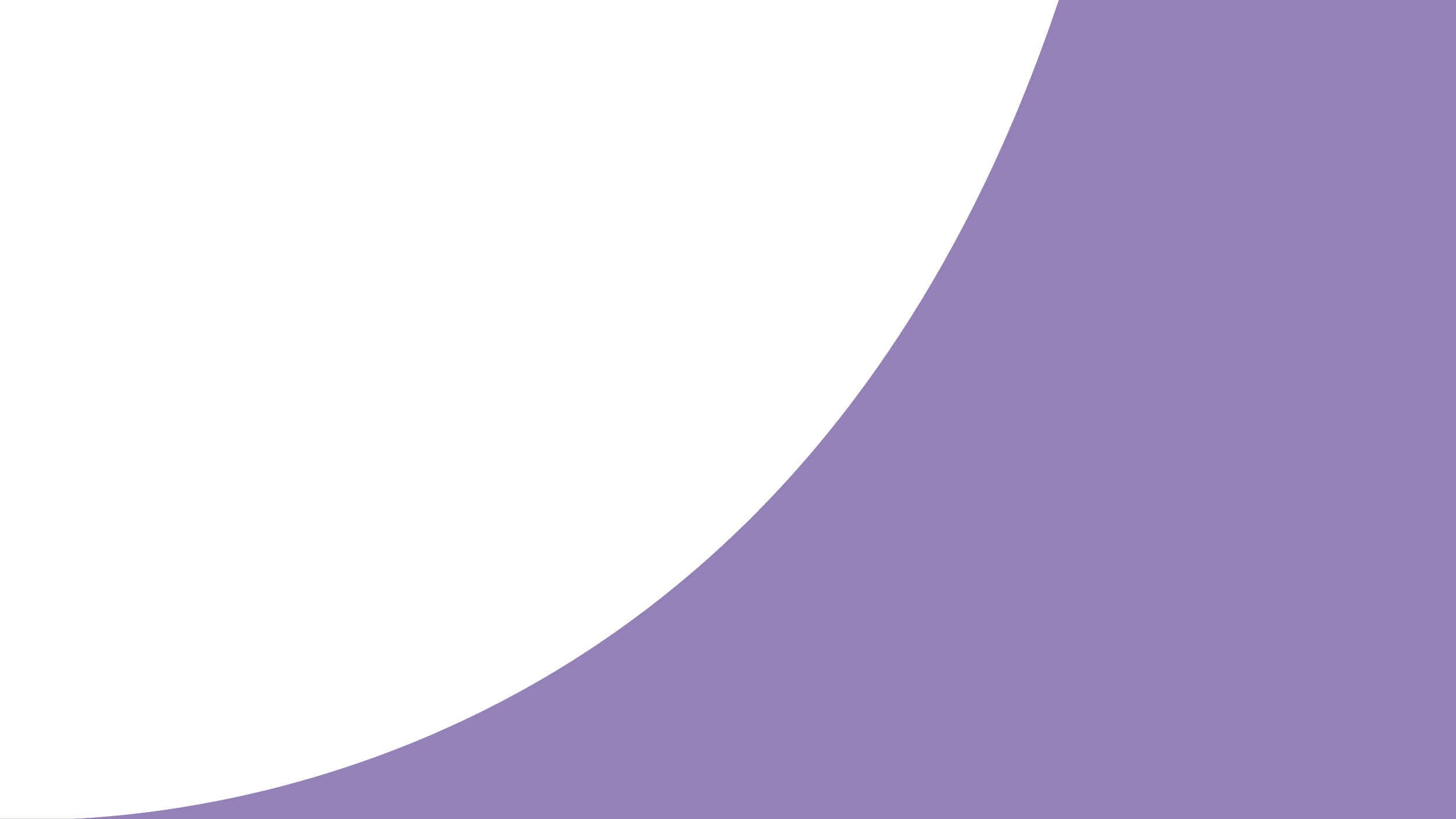 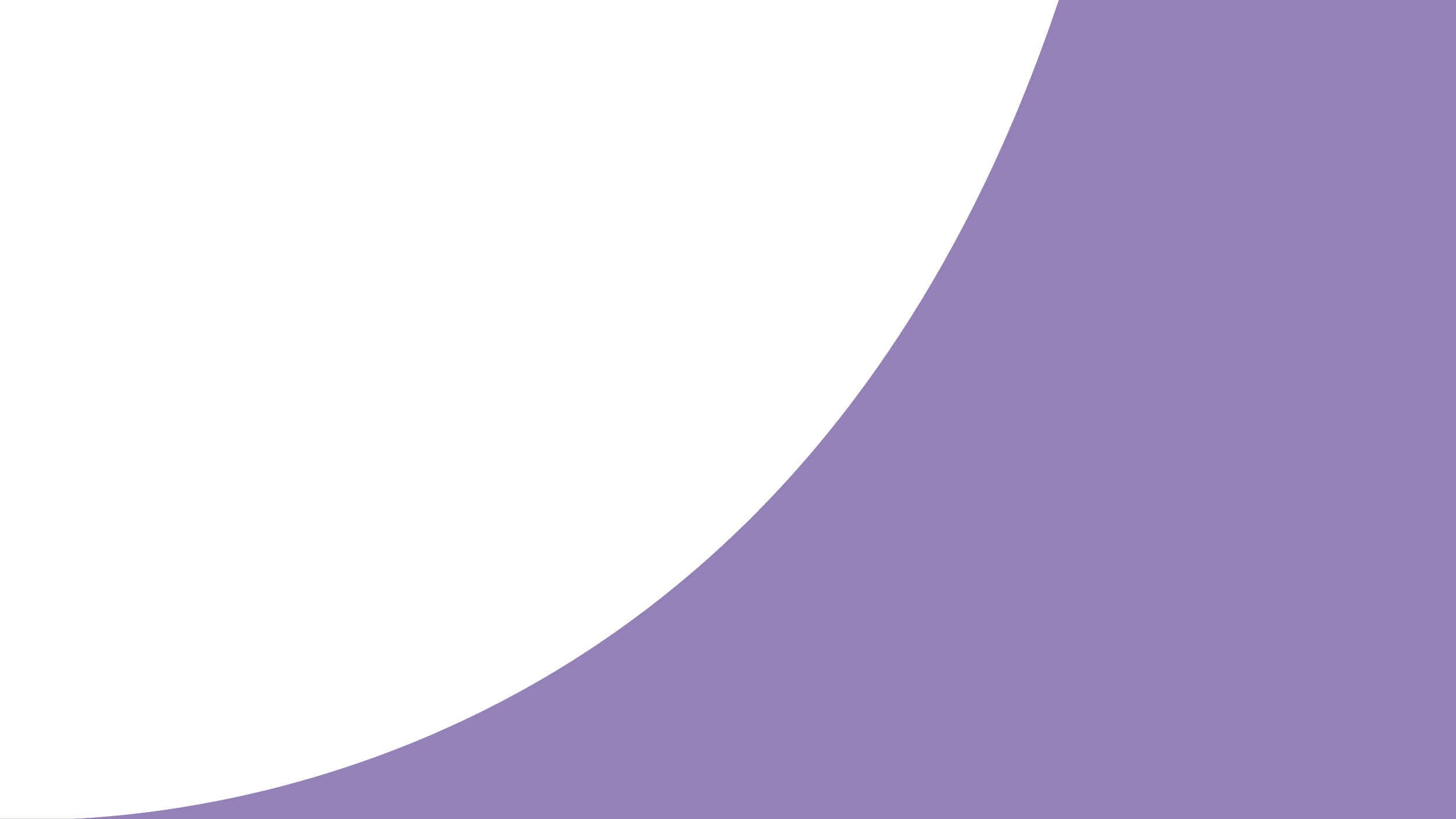 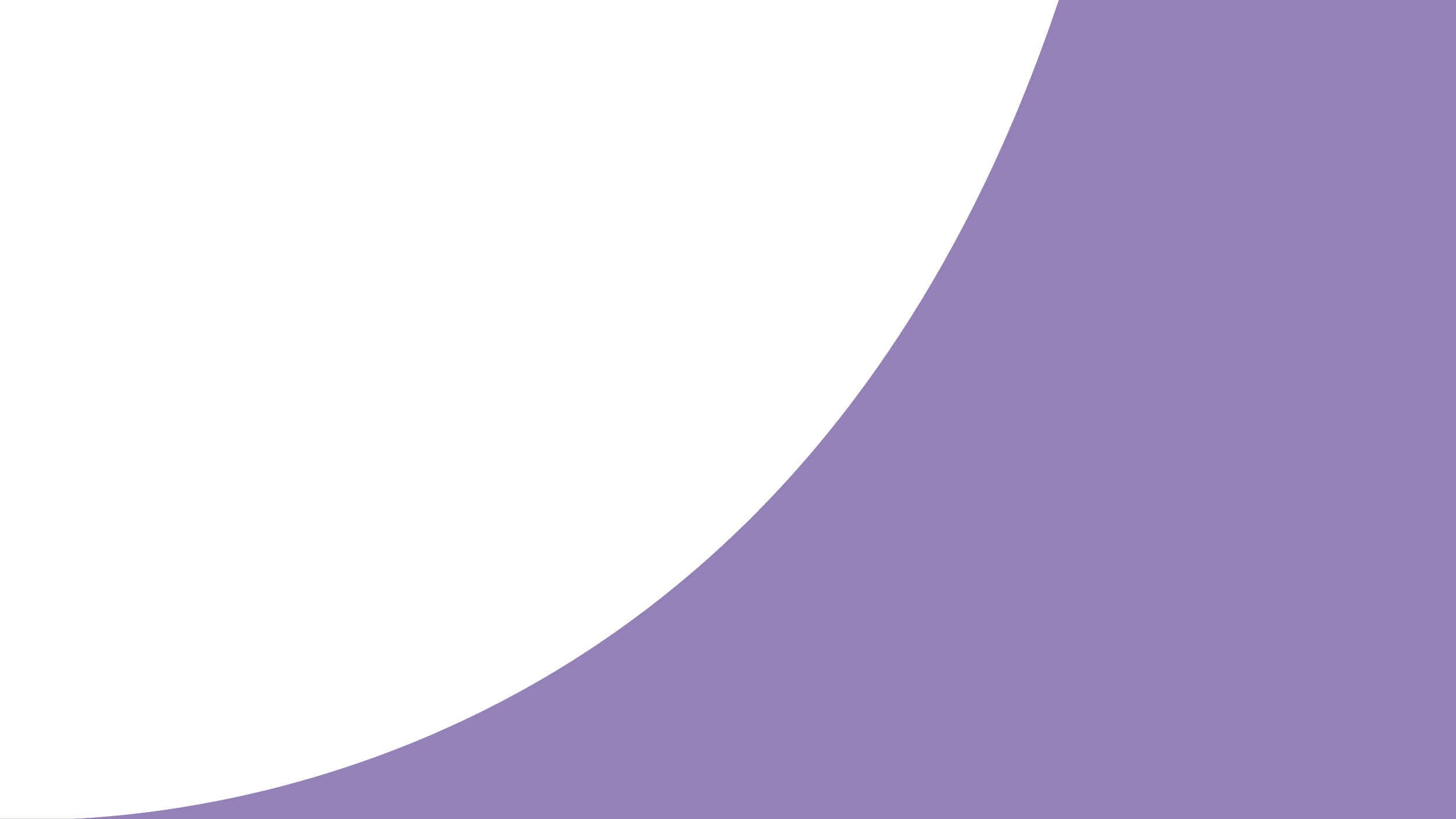 FUGA
8 /11 METAS
73%
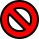 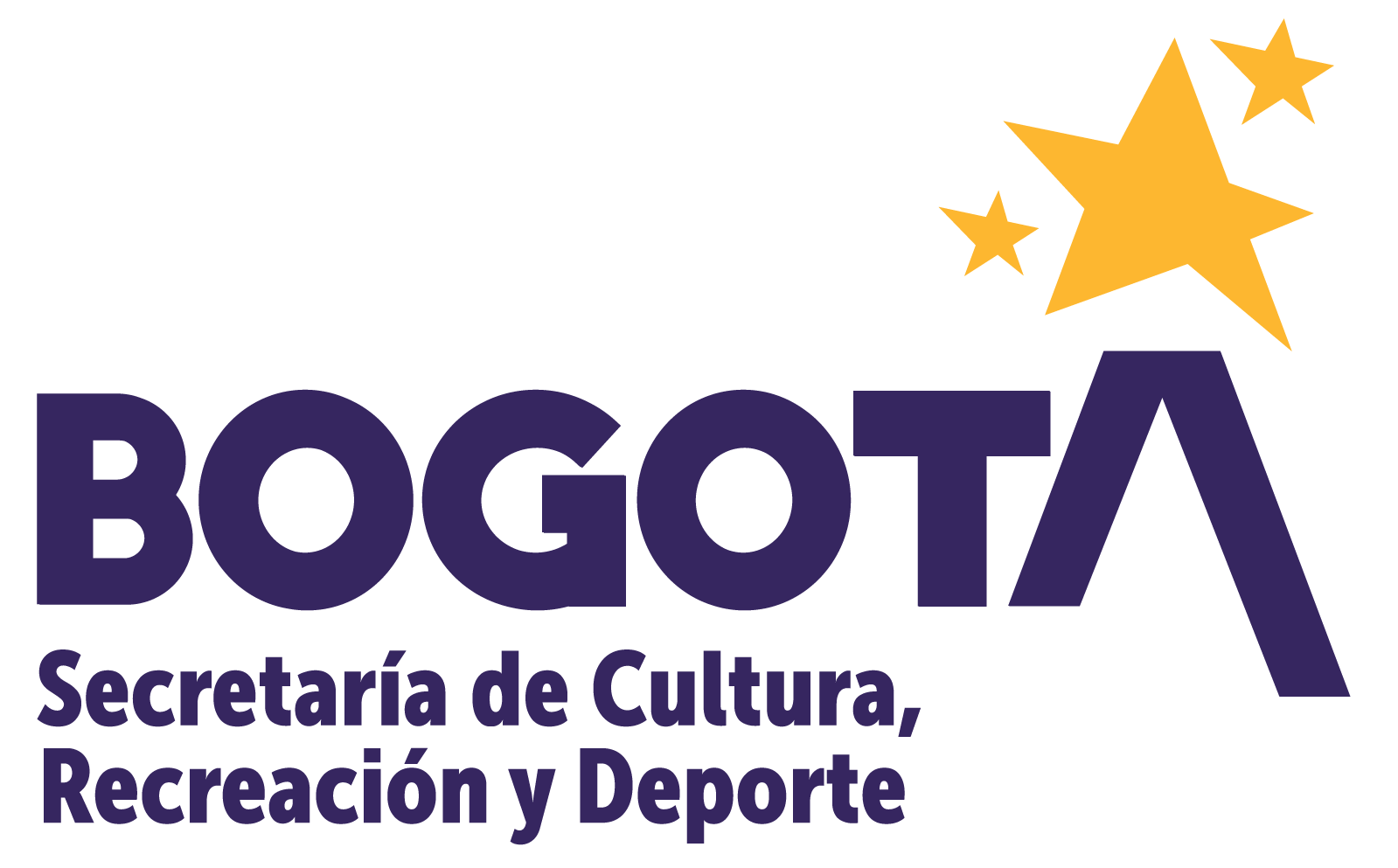 Balance Cumplimiento de Metas por Entidades del Sector
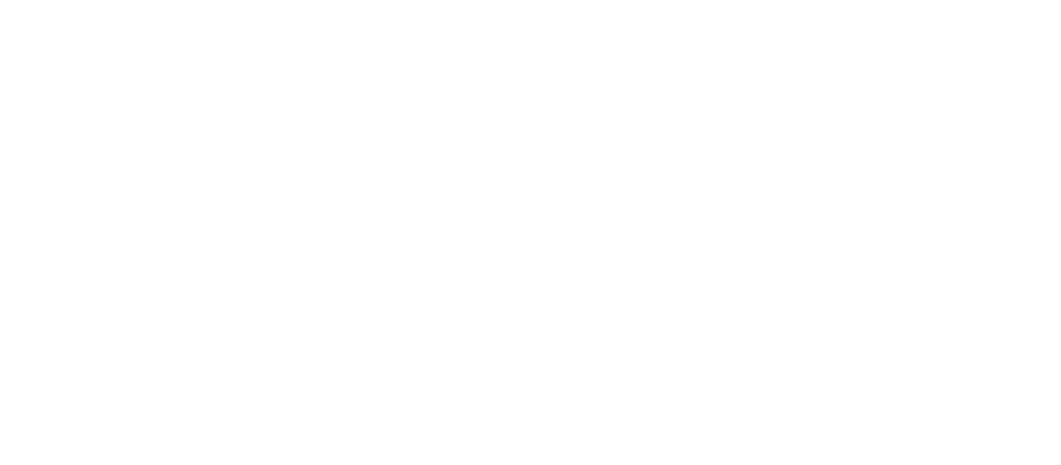 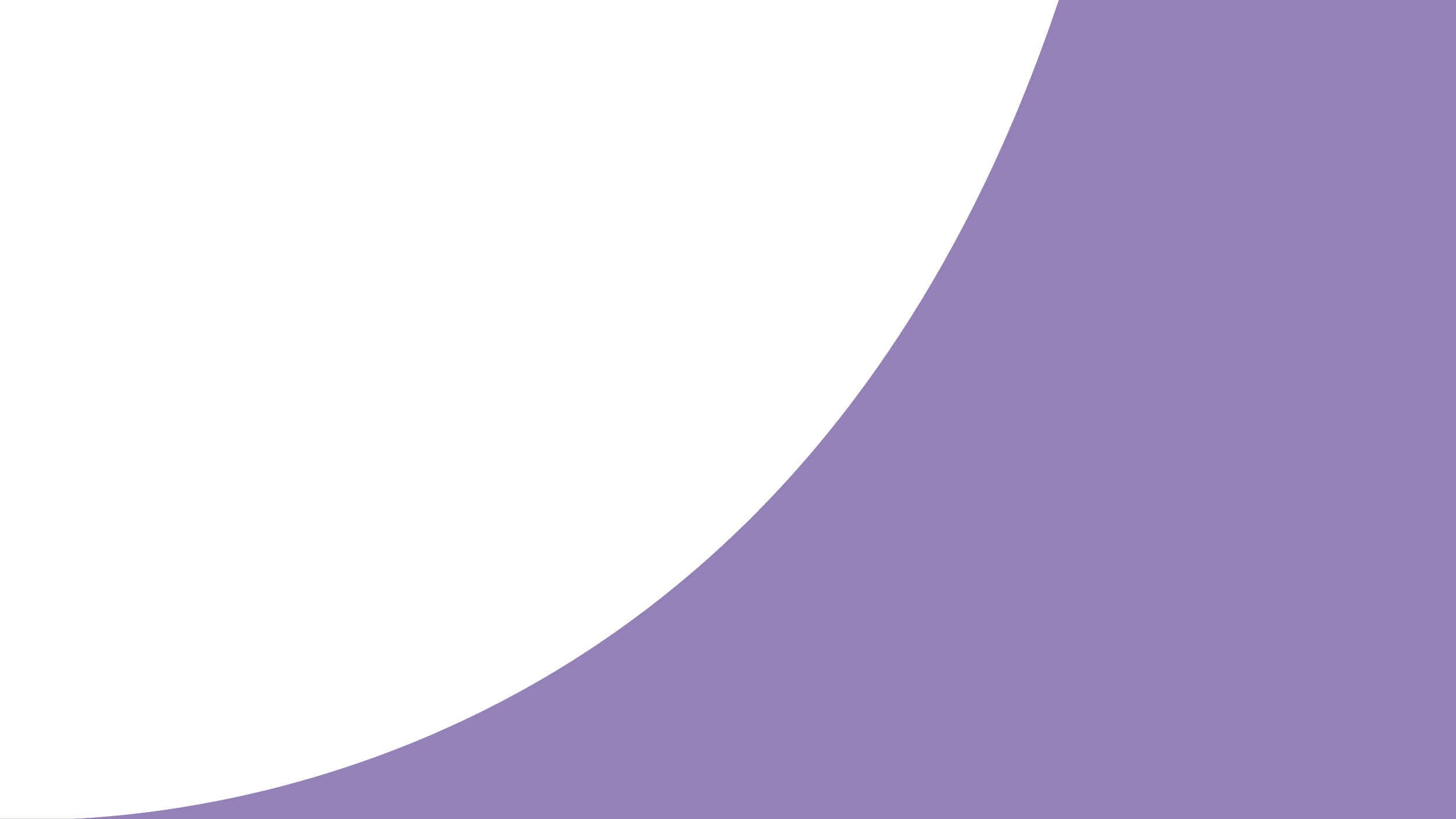 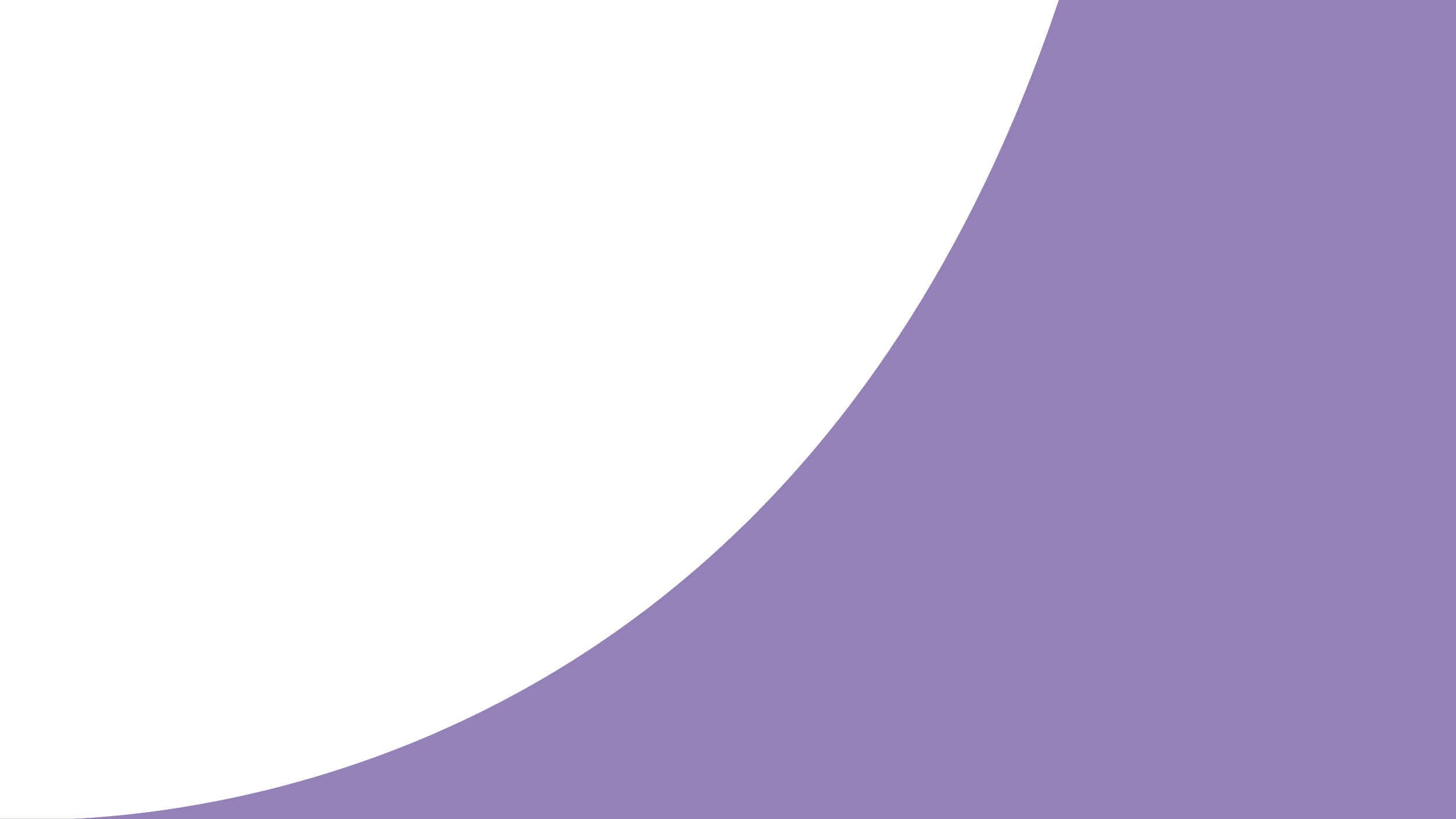 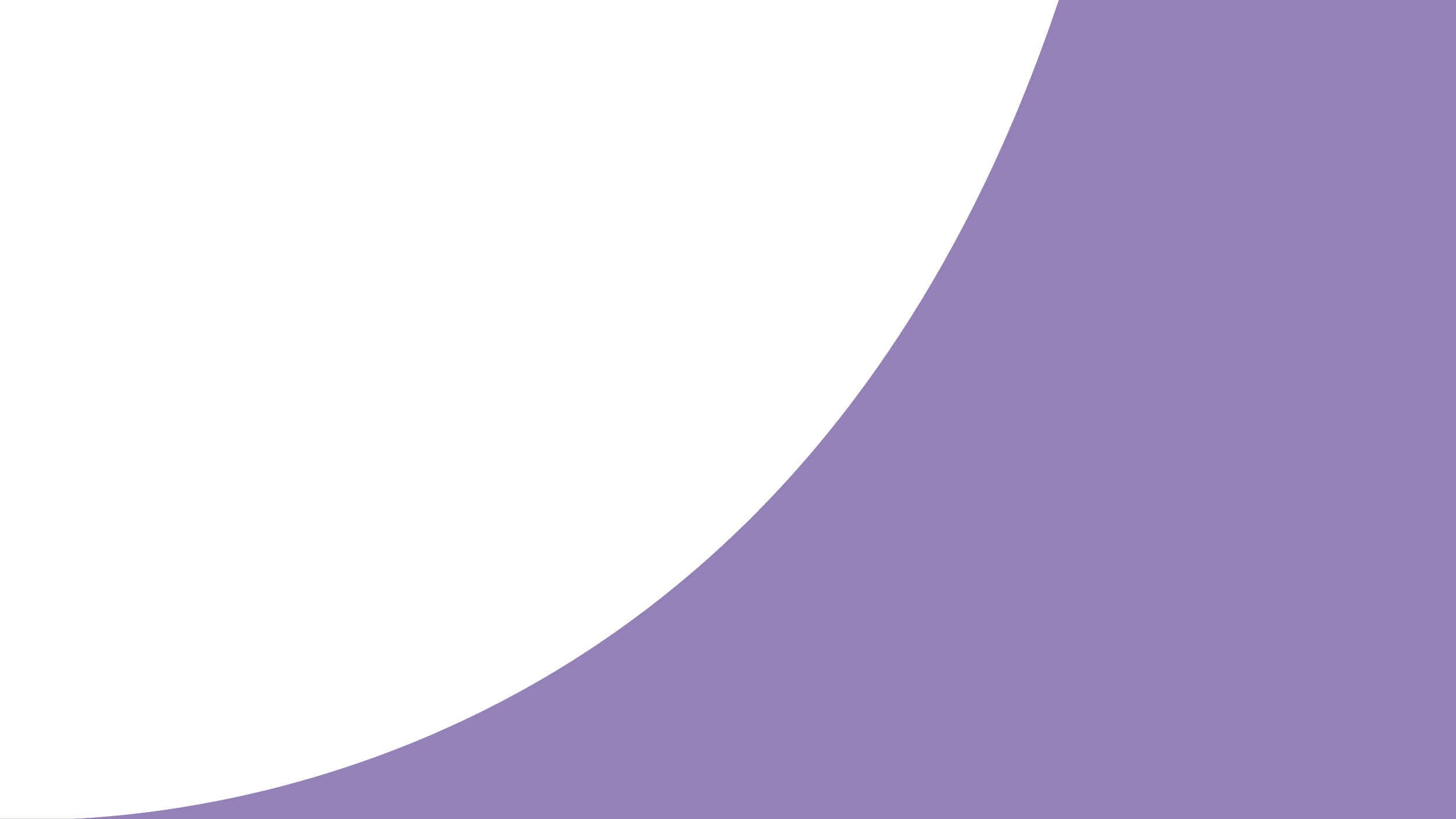 FUGA
8 /11 METAS
73%
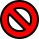 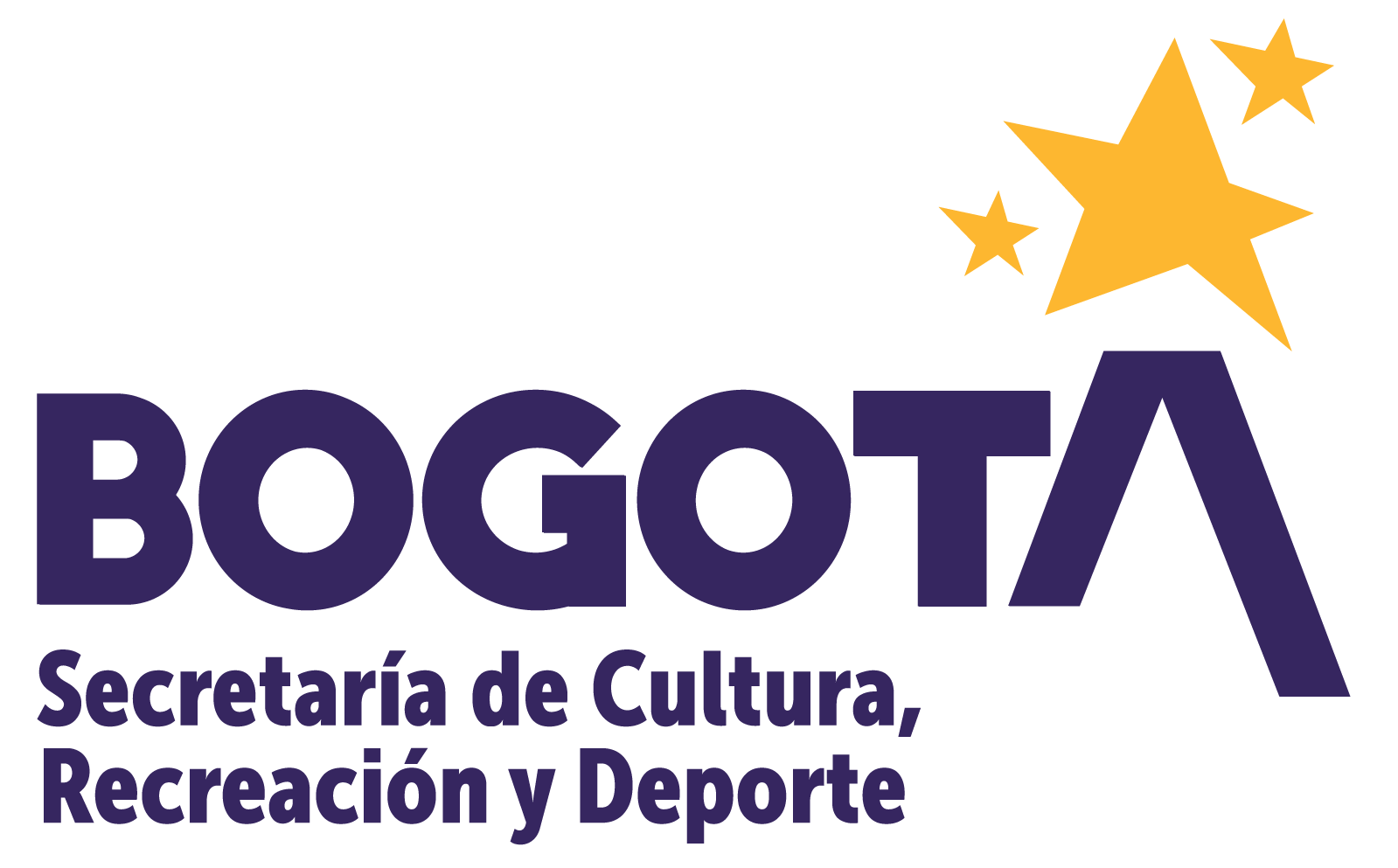 Balance Cumplimiento de Metas por Entidades del Sector
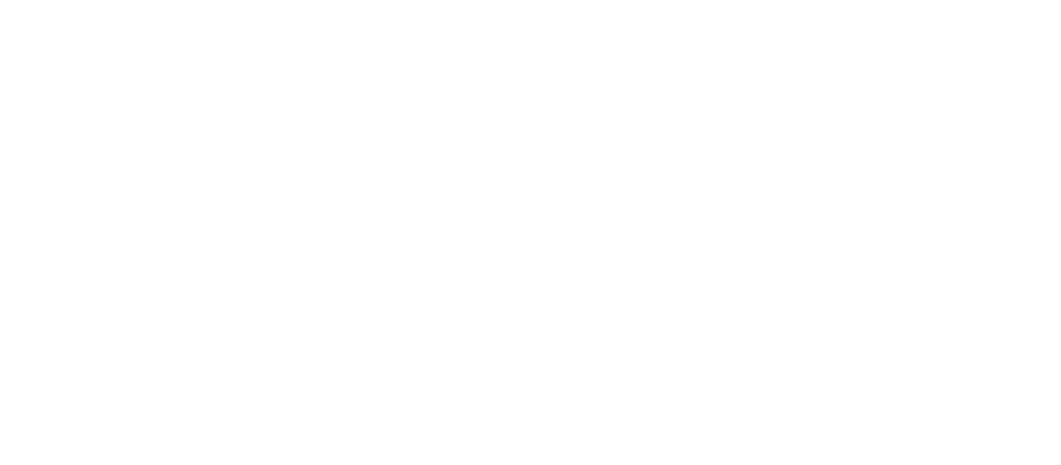 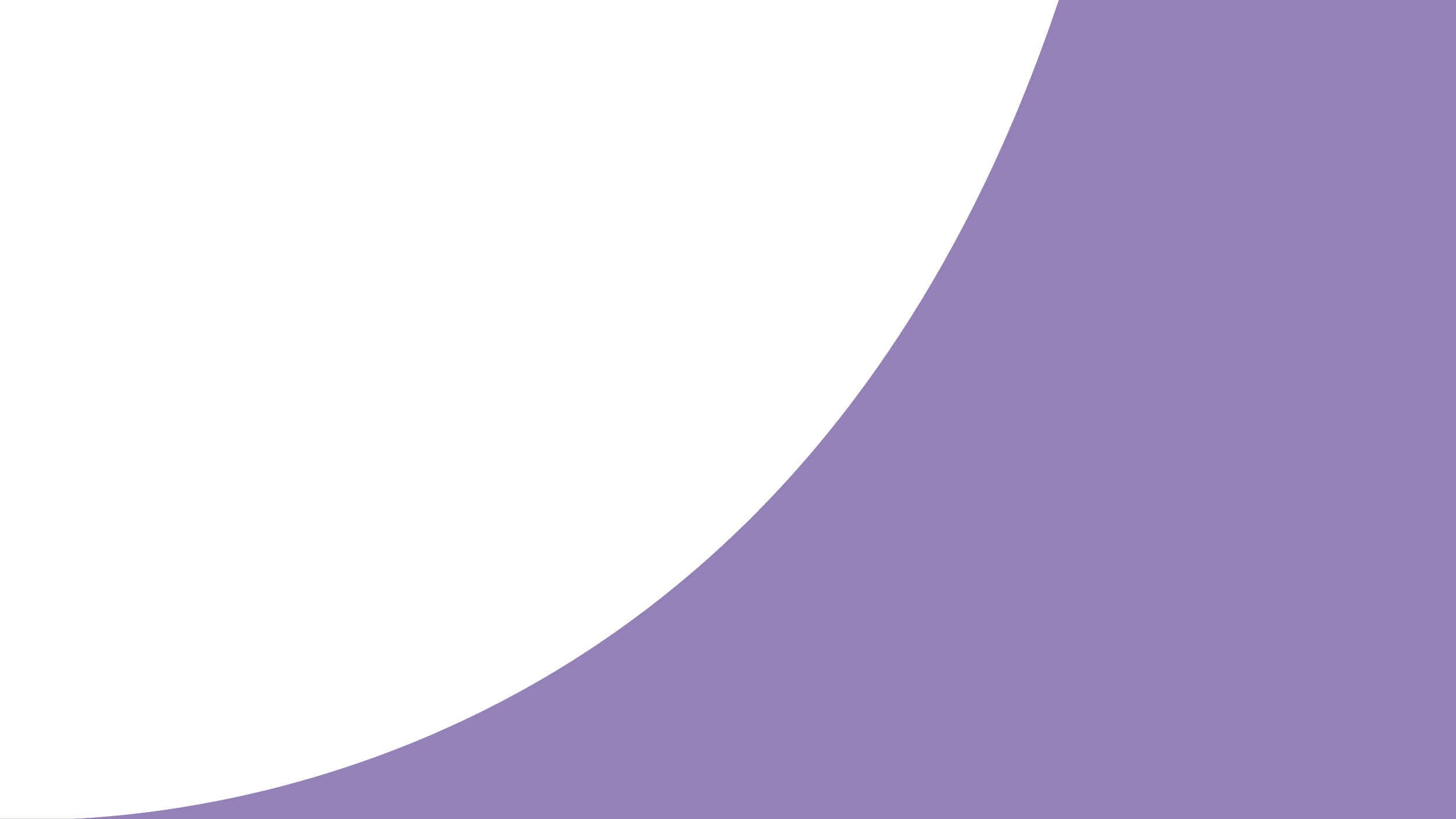 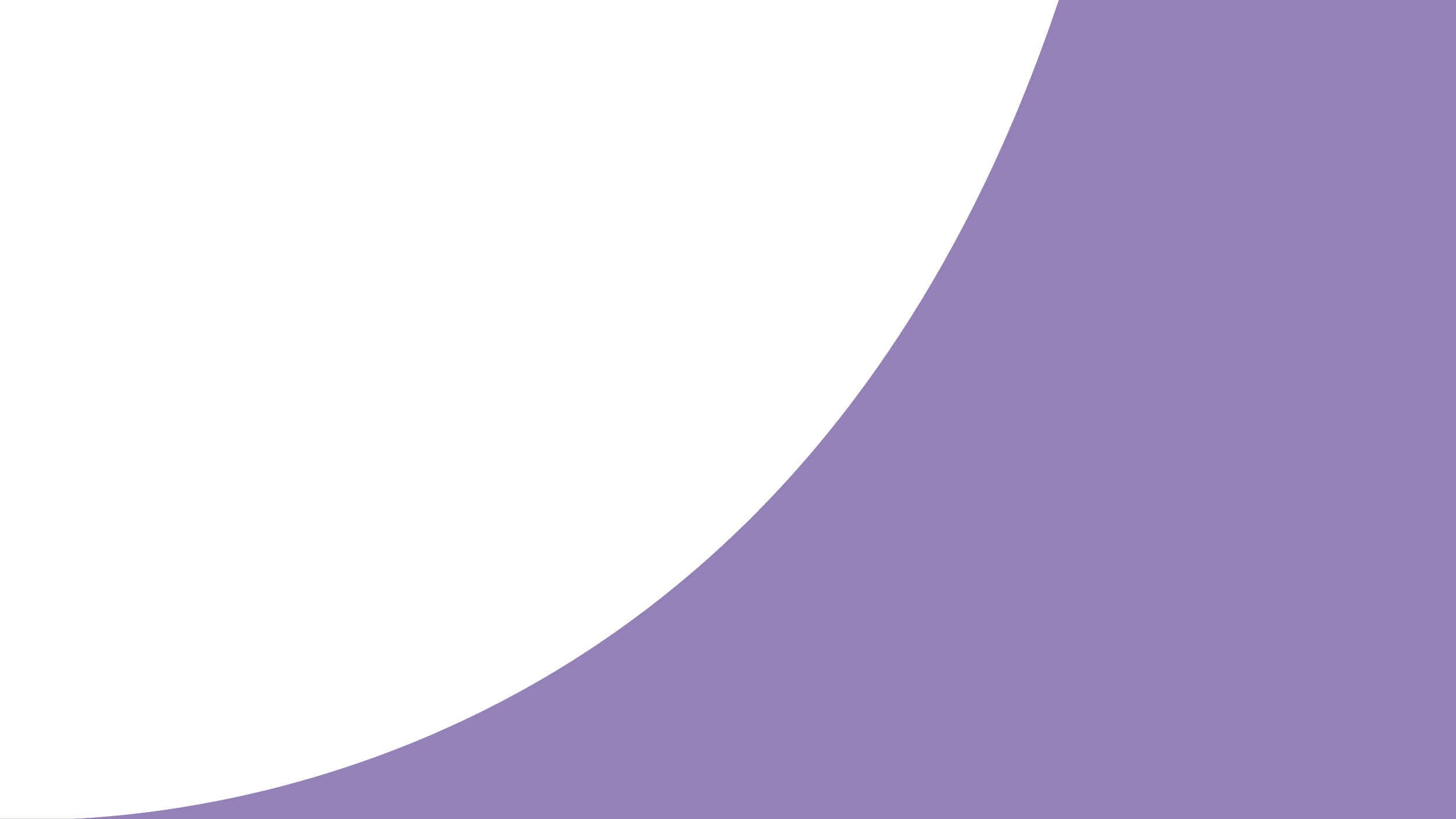 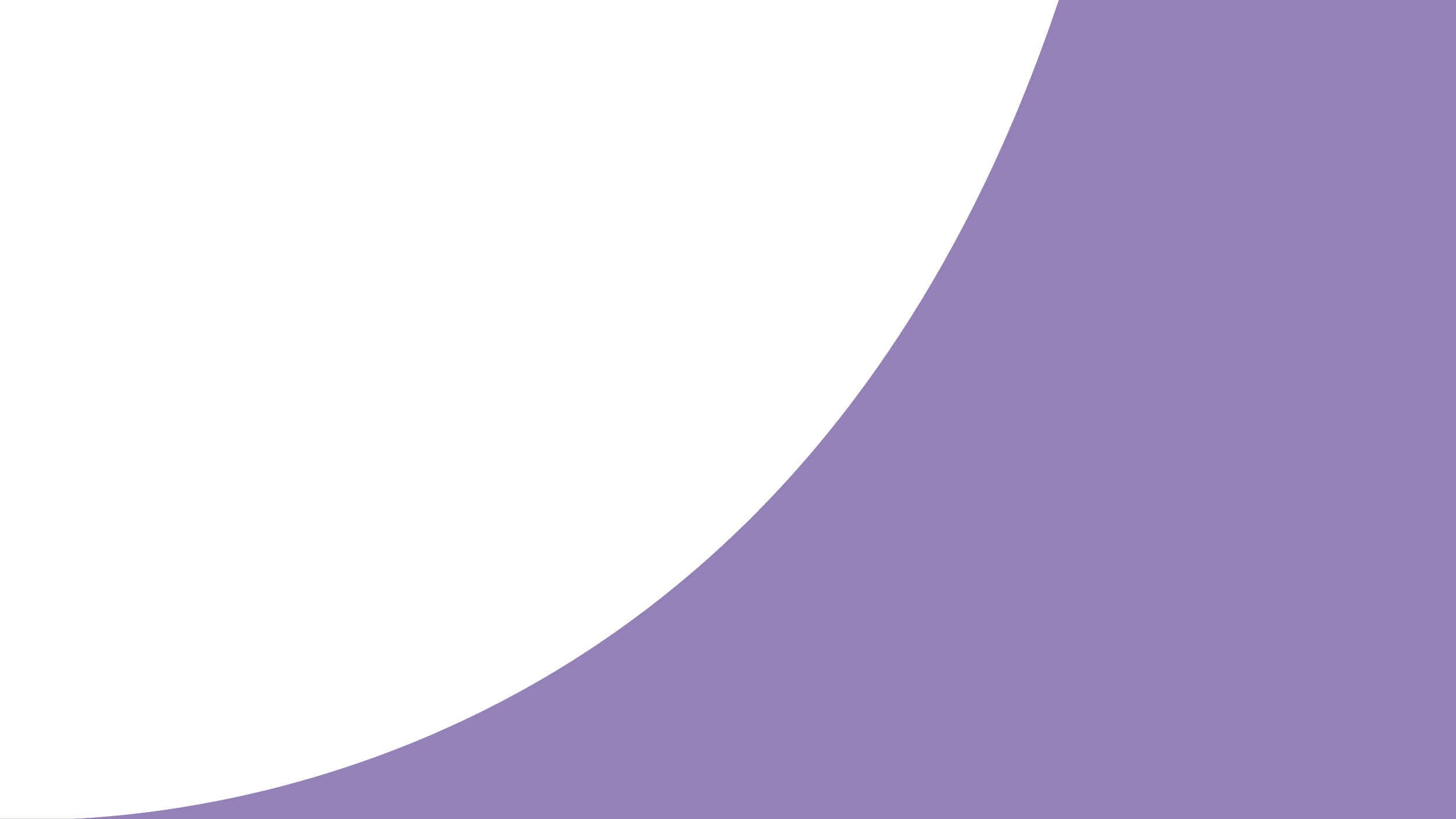 2 / 7 METAS
26%
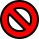 OFB
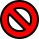 1 / 2 METAS
50%
CANAL CAPITAL
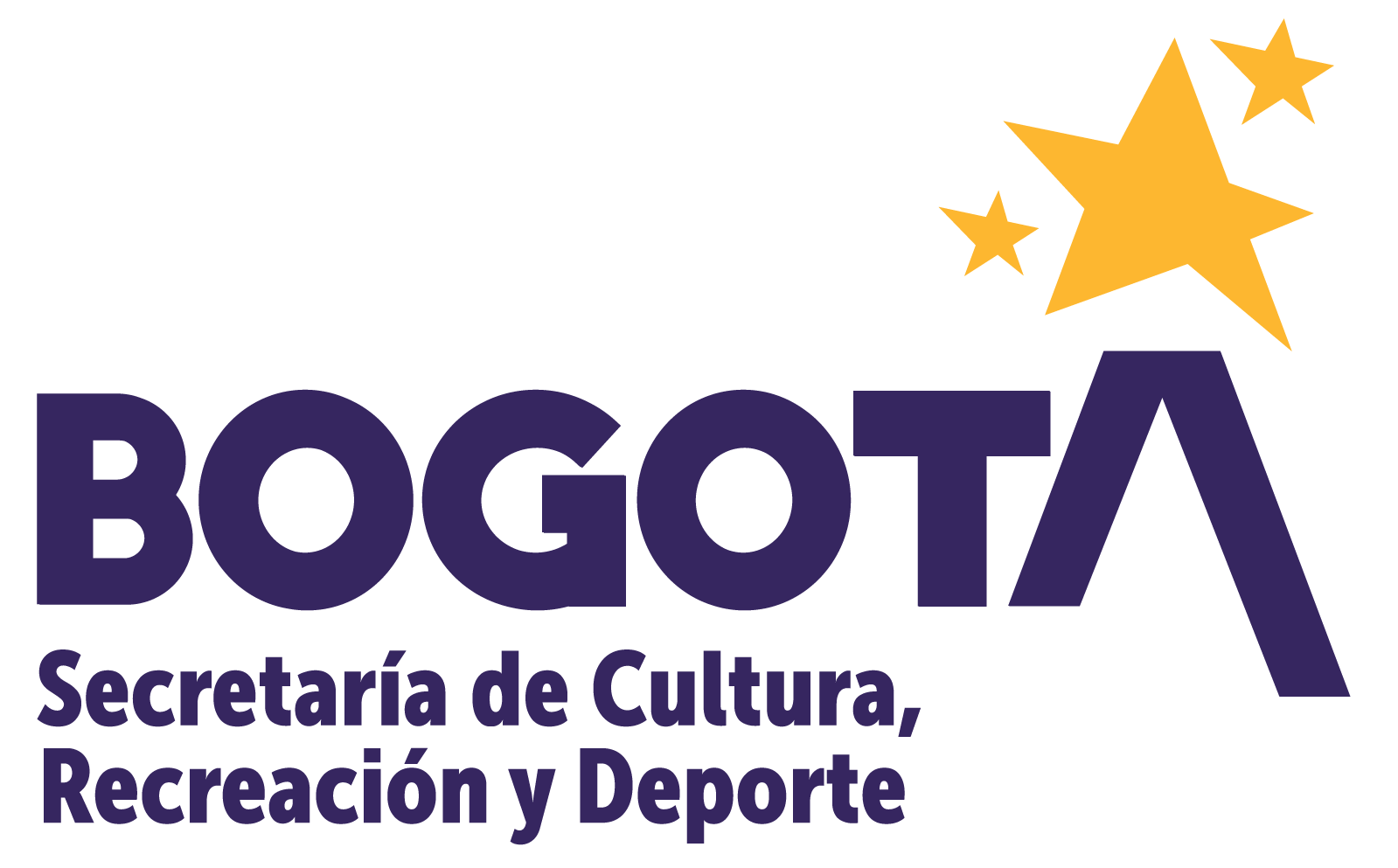 NOTA: Canal Capital aporta al cumplimiento de 2 metas de producto sectoriales del PDD para poder ejecutar los recursos provenientes de Nación.
7. ANTEPROYECTO DE PRESUPUESTO 2021 SECTOR CULTURA, RECEACIÓN Y DEPORTE
ASIGNACIÓN CUOTA GLOBAL SHD
ANTEPROYECTO DE PRESUPUESTO 2021 
SECTOR CULTURA, RECREACIÓN Y DEPORTE
8. SEGUIMIENTO A LA EJECUCIÓN PRESUPUESTAL SECTOR CULTURA, RECREACIÓN Y DEPORTE 
CORTE A SEPTIEMBRE 30 DE 2020
EJECUCIÓN PRESUPUESTAL SECTOR CULTURA, RECREACIÓN Y DEPORTE CORTE 
30 DE SEPTIEMBRE DE 2020
9.PROPOSICIÓN Y VARIOS
GRACIAS